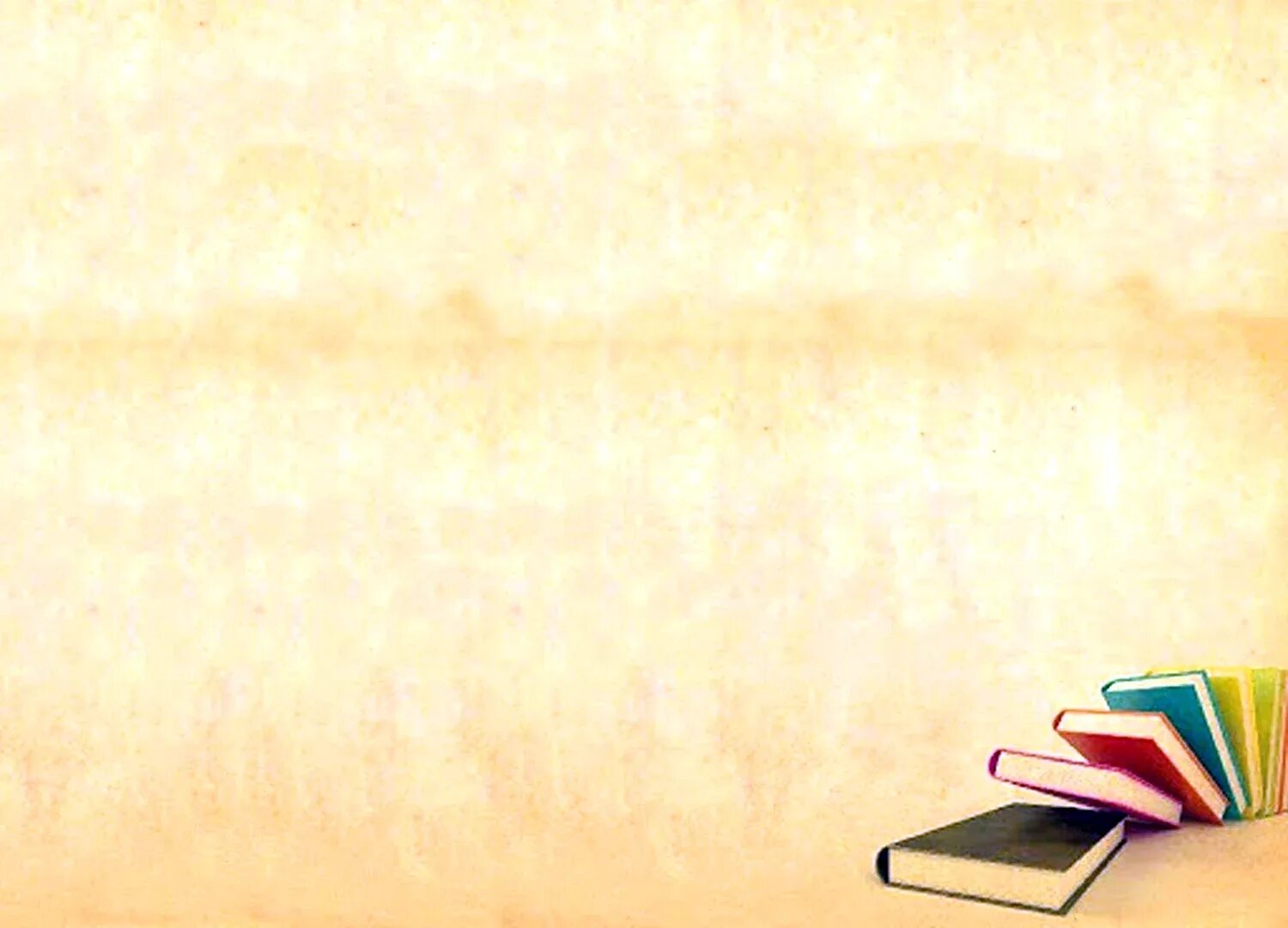 ЛИНГВИСТИЧЕСКАЯ      ИГРА
Мы – грамотеи
Оформила: учительница русского языка
                         МКОУ Детловская СОШ № 12
                         Швагина О.О.
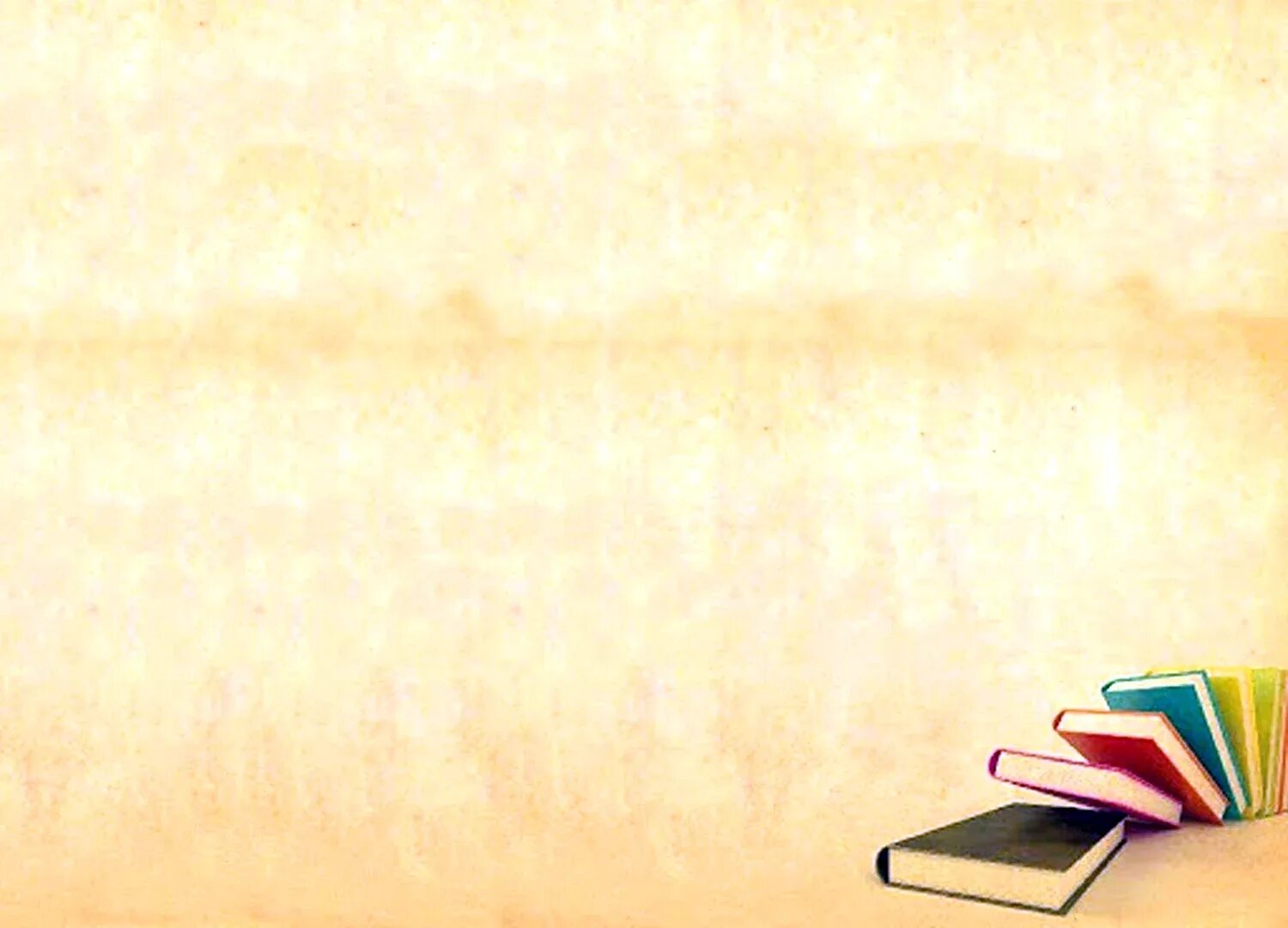 Нам дан во владение самый богатый, меткий, могучий и поистине волшебный русский язык
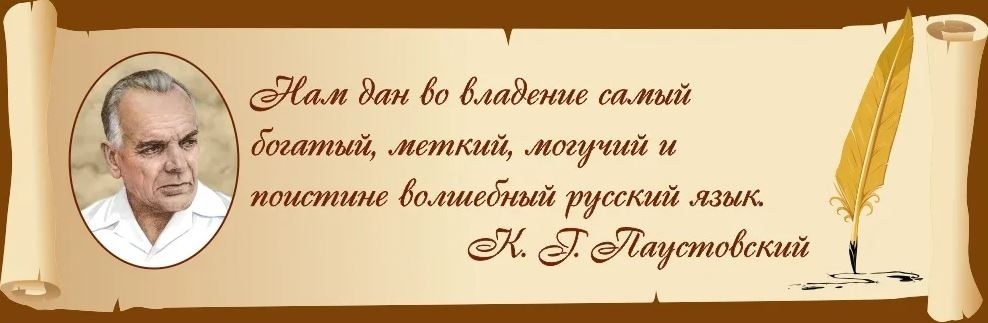 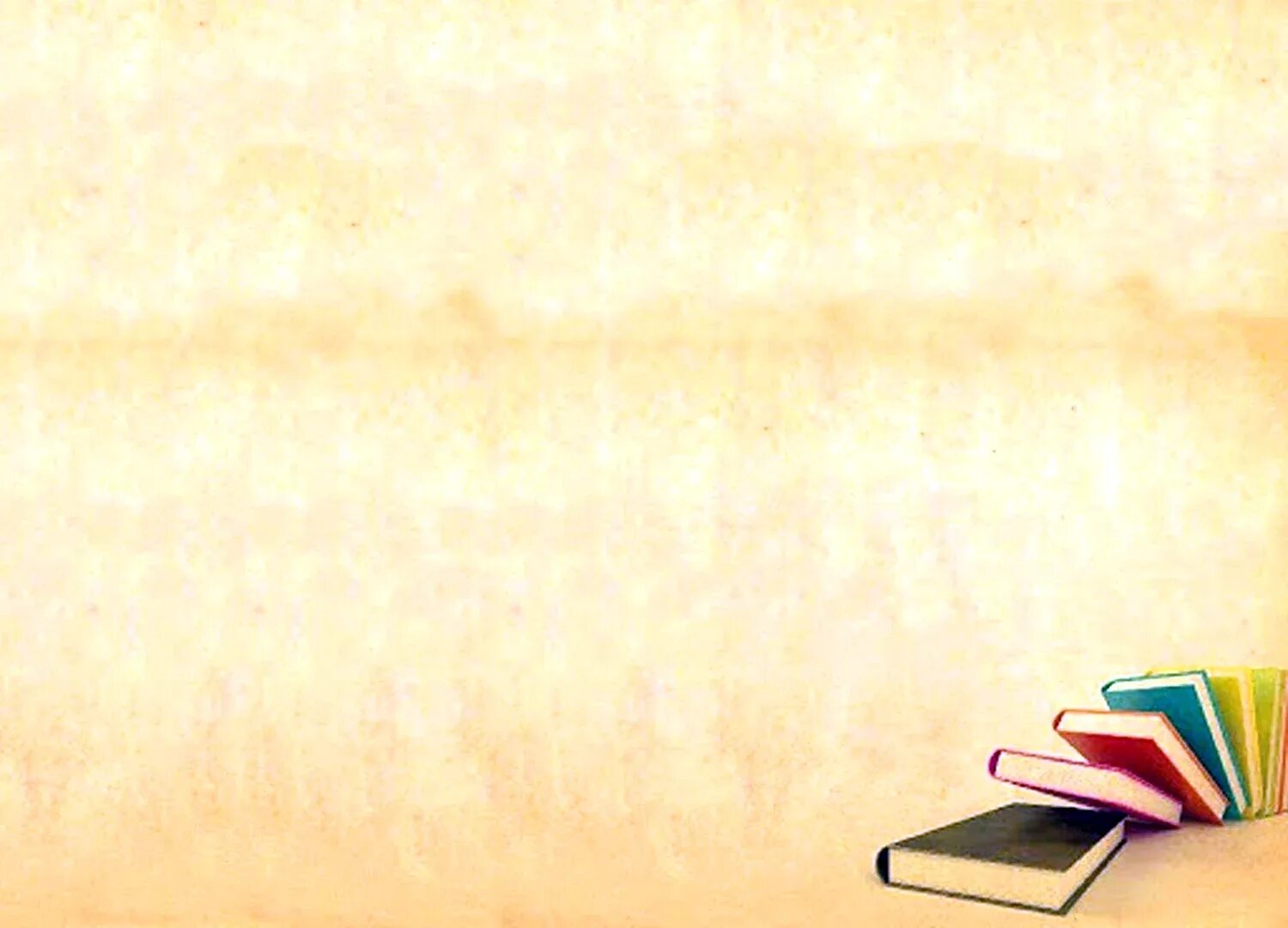 Тавтограмма
Озорная обезьянка обожала осмеивать обитателей острова. Однажды, осматривая окрестности острова, она обнаружила ослика. Ослик отдыхал около ольхи. Обезьяна, обозрев очевидцев, оживлённо оглядевшись, оседлала ослика. Ошеломлённый ослик очнулся.   Обозлившись, отвесил озорной обезьянке отличную оплеуху. Озорница отскочила. Ошалело озираясь, 
оставила ослика. Оплеуха отбила обезьяне 
охоту озорничать!
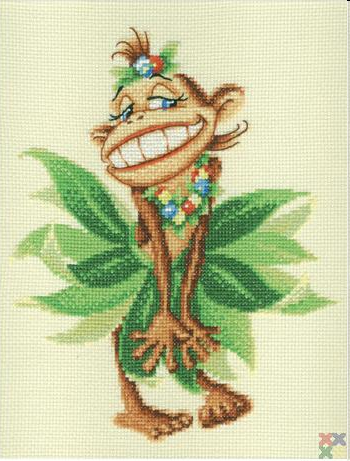 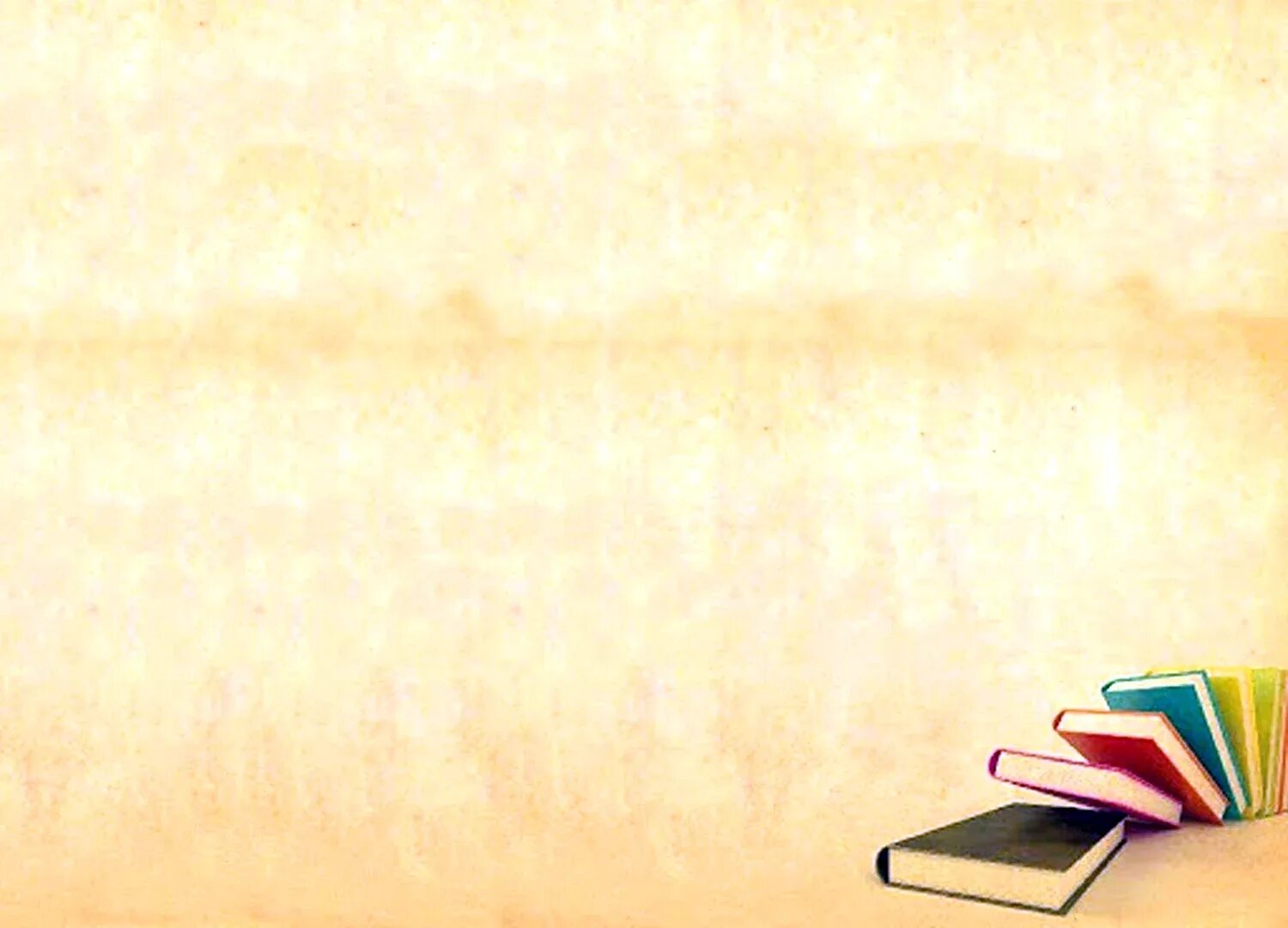 1 разминочный Тур: 
Тавтограмма
Команды зачитывают свои заготовленные тексты, в которых все слова будут начинаться на одну выбранную букву
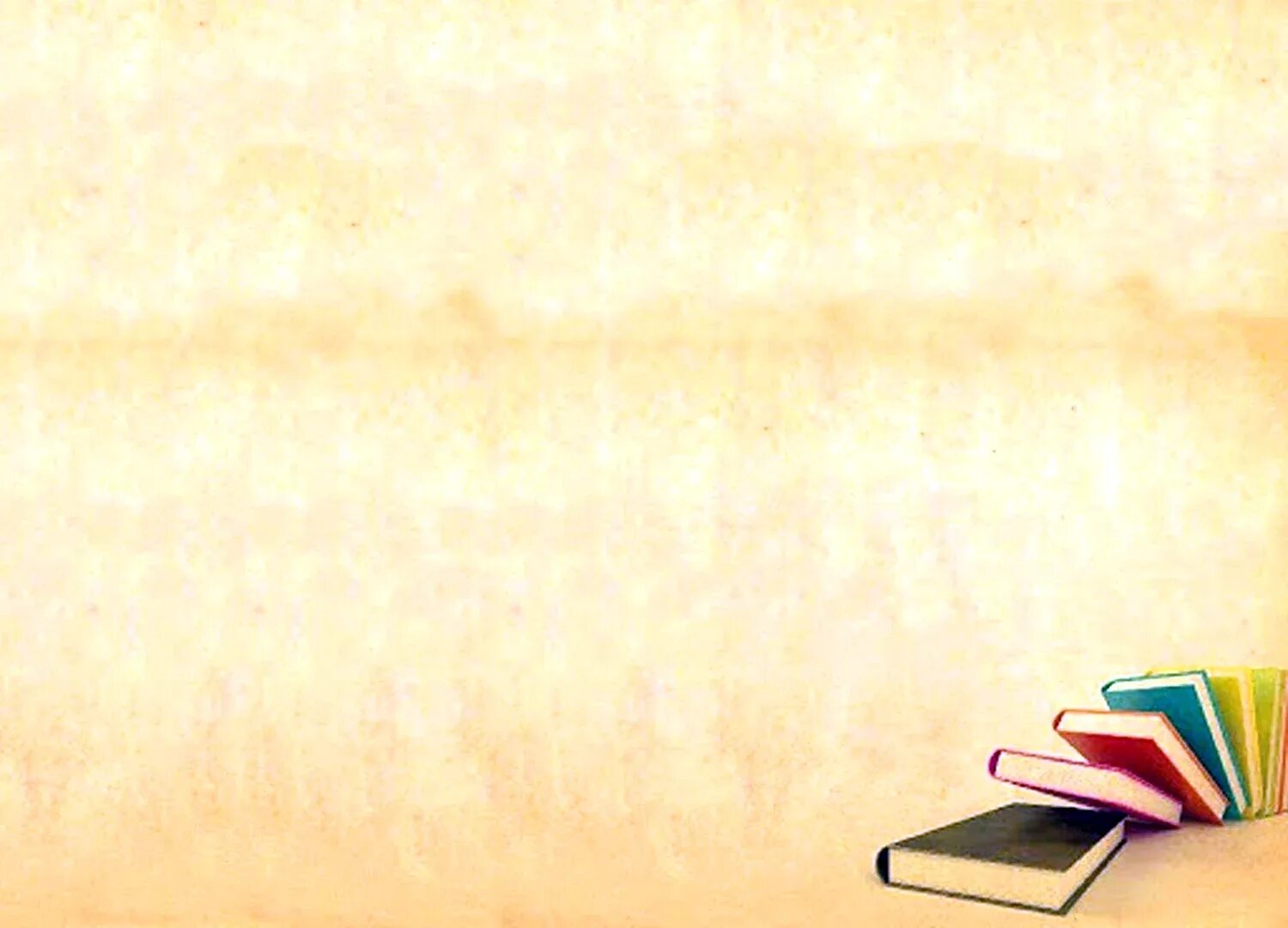 2 Тур: Аз, Буки, Веди
Командам нужно расставить             за 40 секунд 6 однокоренных слов                                в   алфавитном порядке
Оценивание:
По 1 баллу за каждое слово             до первой ошибки в цепочке.             +1 балл команде за скорость, 
но только если всё 
сделано без ошибок
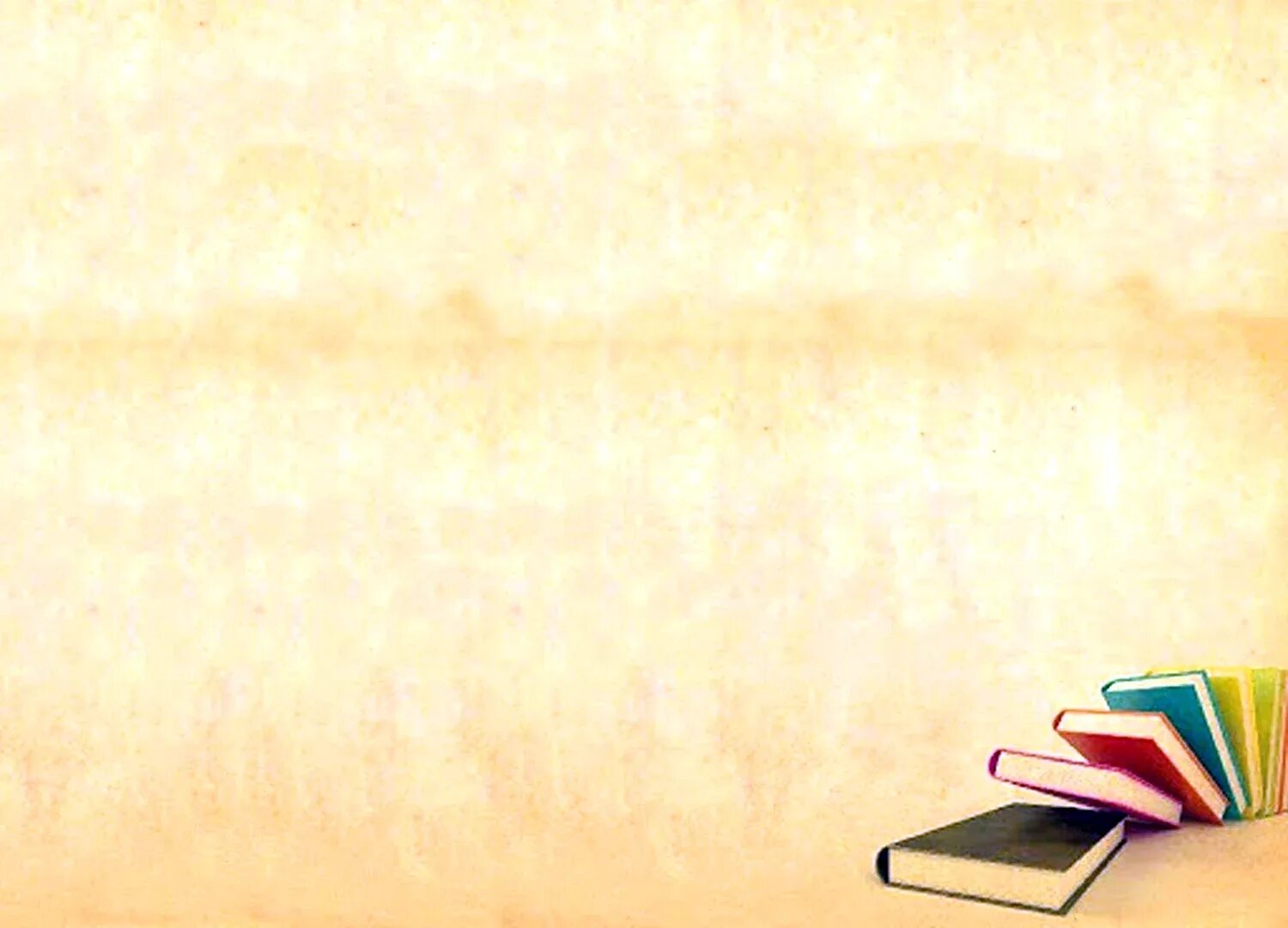 Задание для игроков:
А-Телефонизация
Б - Телефонизированный
В - Телефонистка
Г - Телефон
Д- Телефонограмма
Е - Телефонизировать
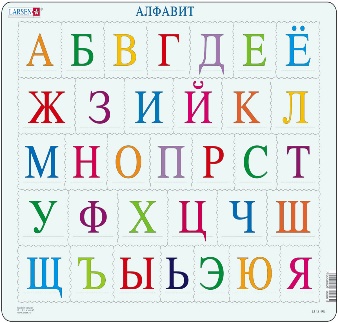 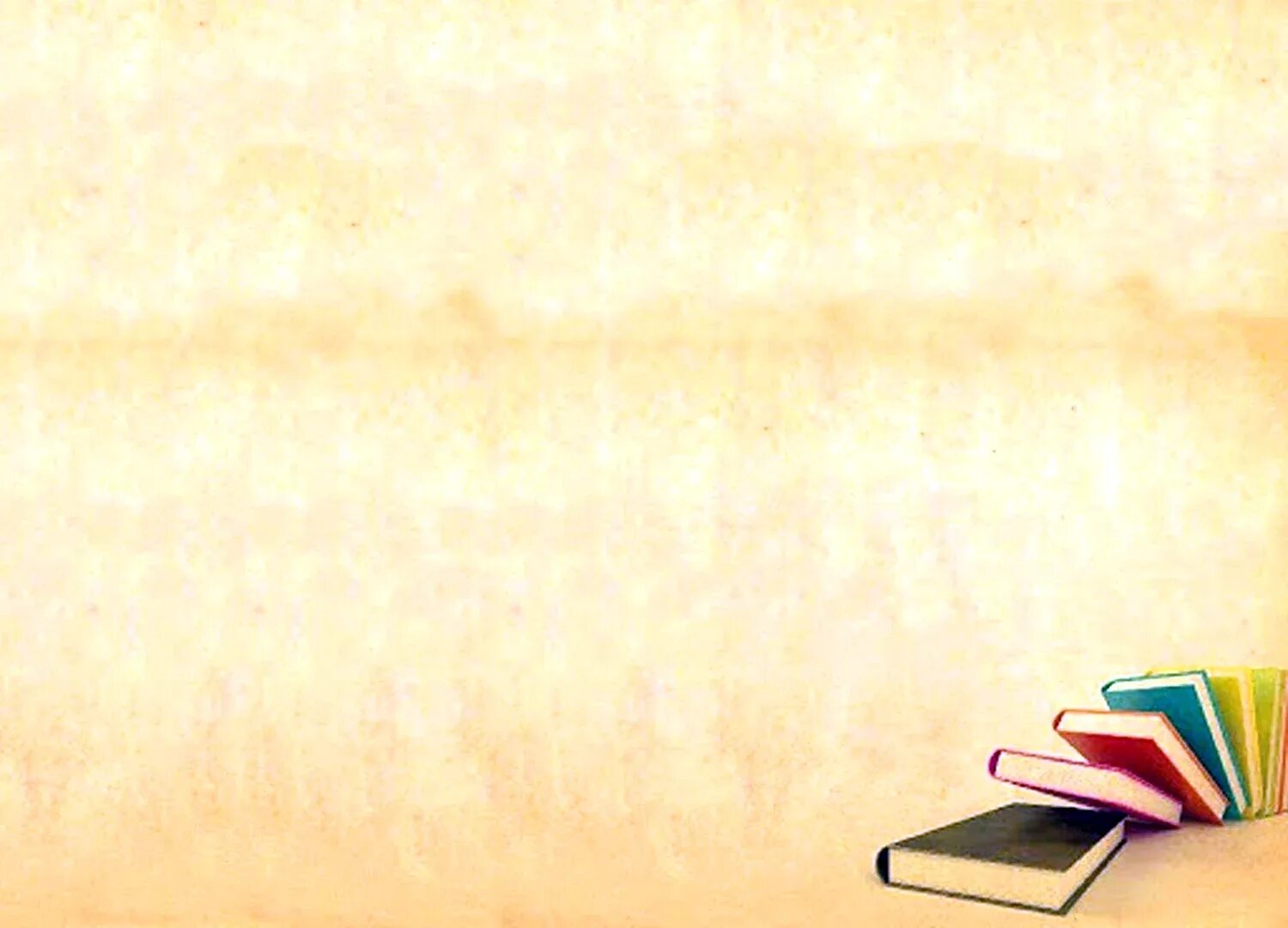 Ответы 2 тур:
1- Г - Телефон
2 - А-Телефонизация
3- Е- Телефонизировать
4- Б - Телефонизированный
5 - В - Телефонистка
6 - Д -Телефонограмма
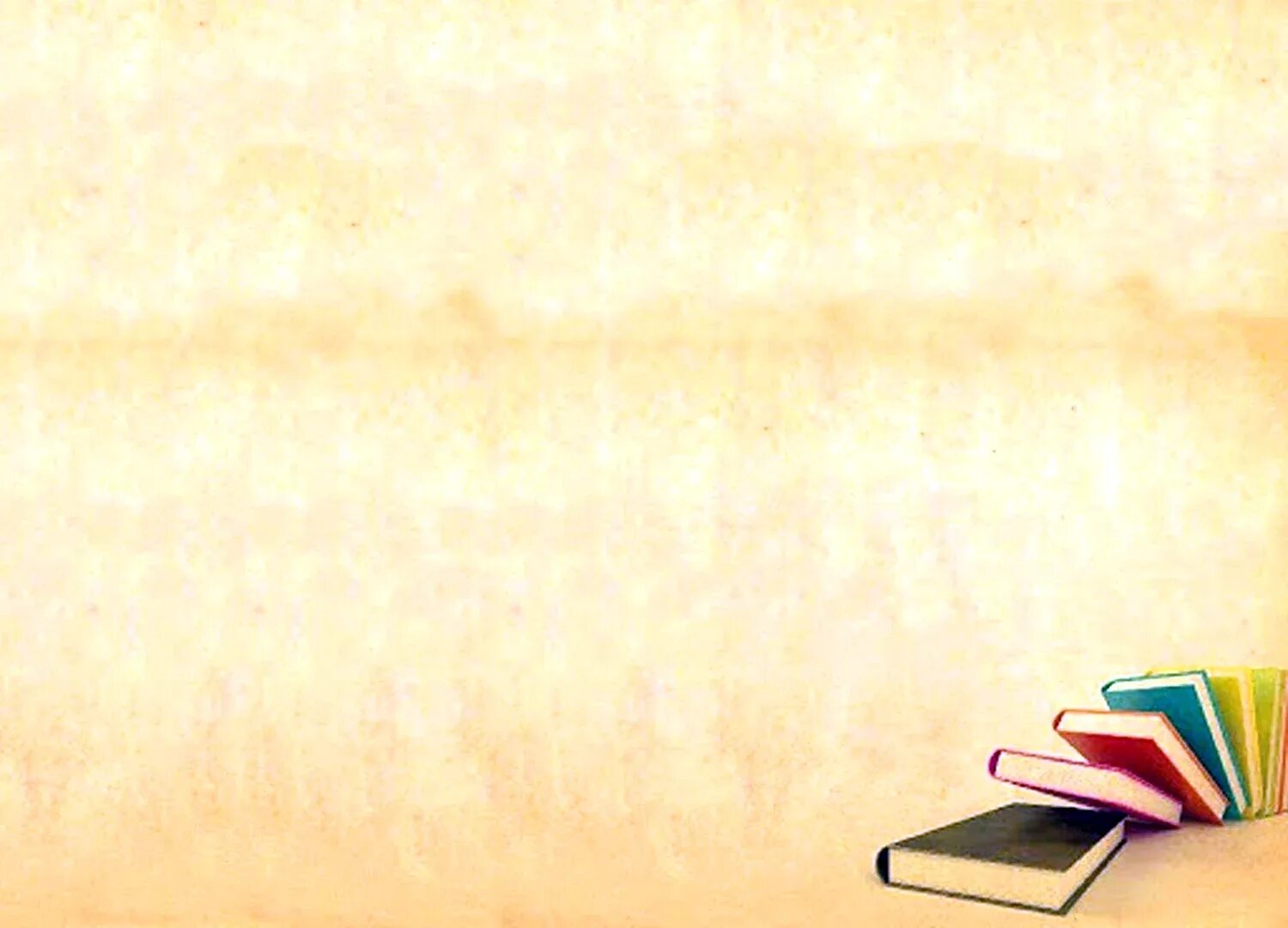 РАЗМИНКА:Название какого очень распространенного дерева состоит из четырех предлогов?
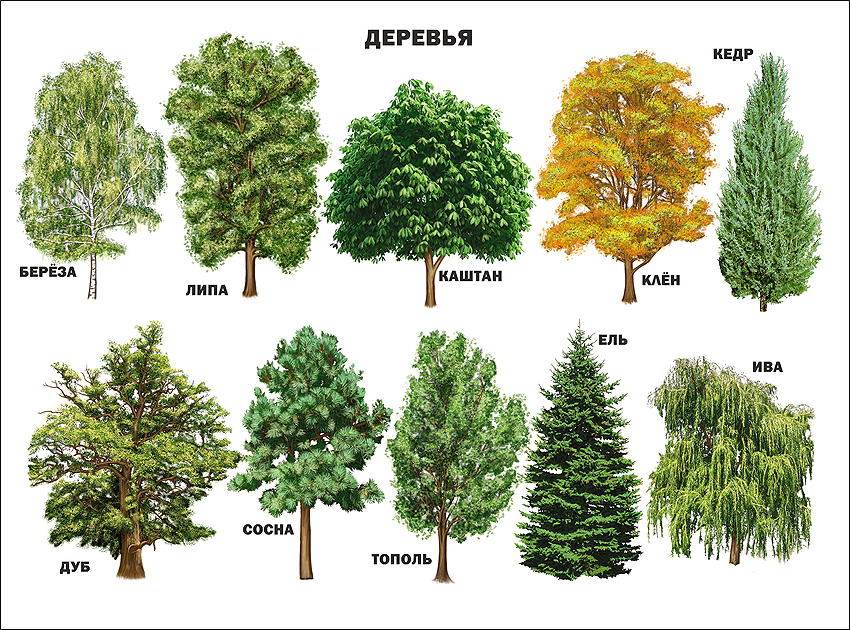 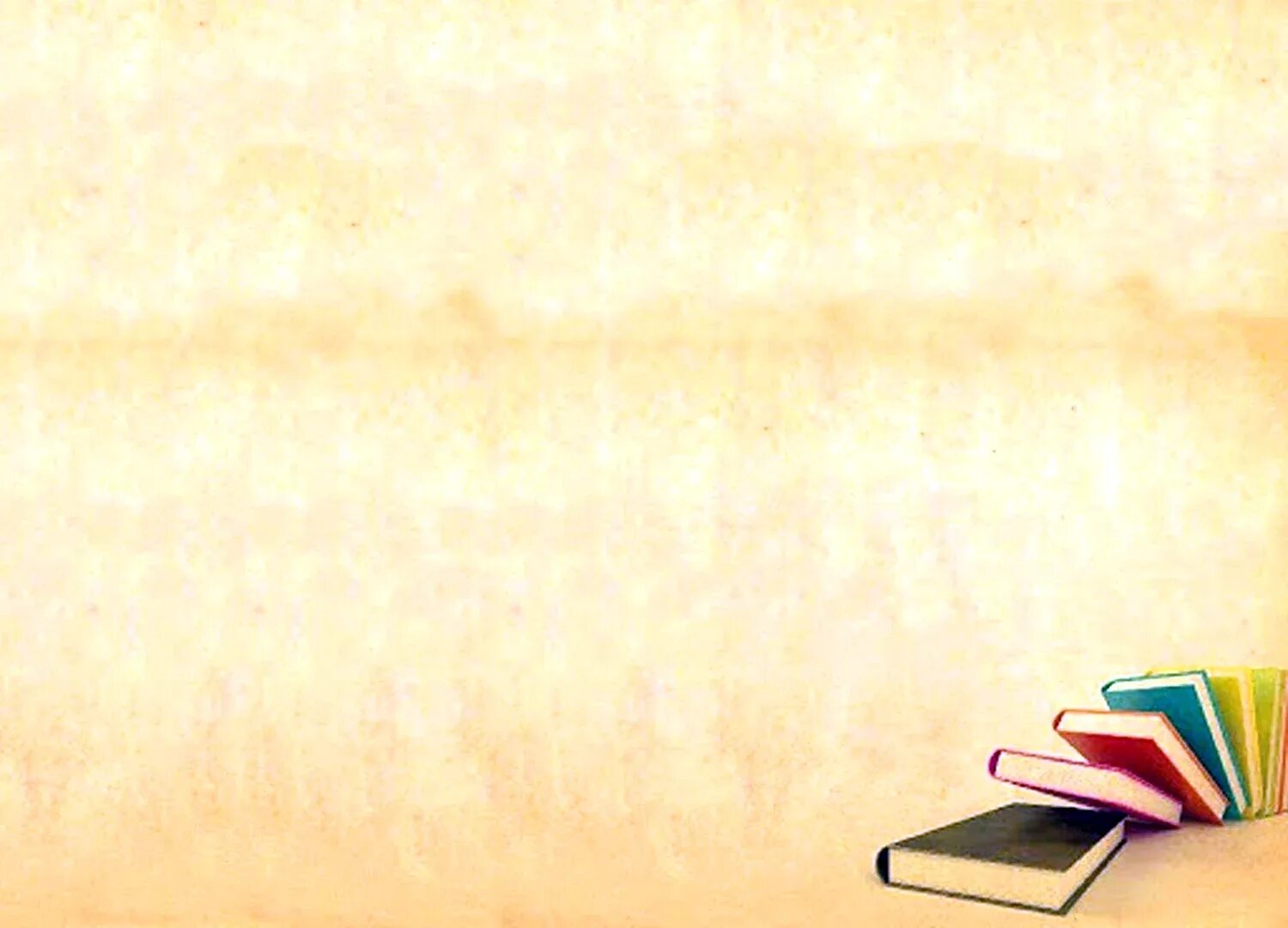 Название какого очень распространенного дерева состоит из четырех предлогов?
С    о    с    на
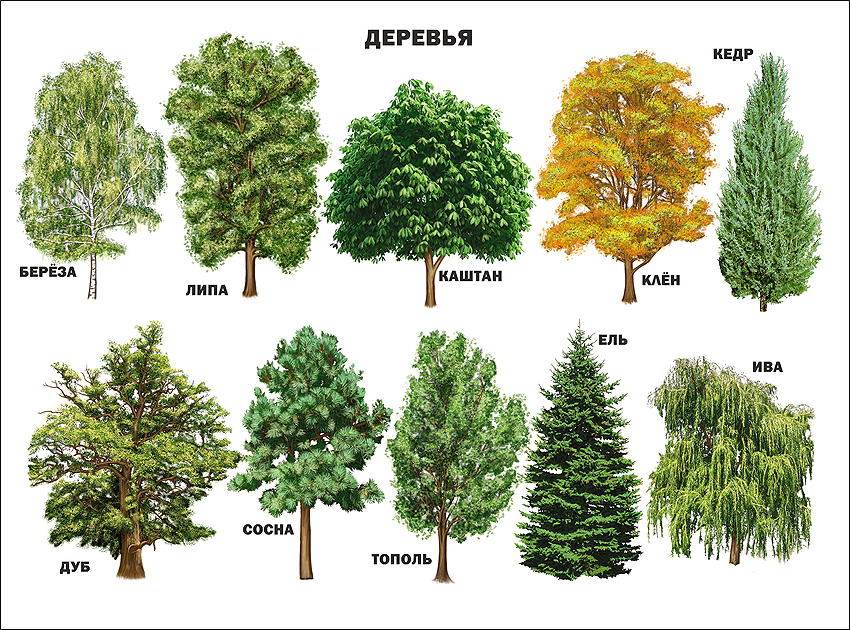 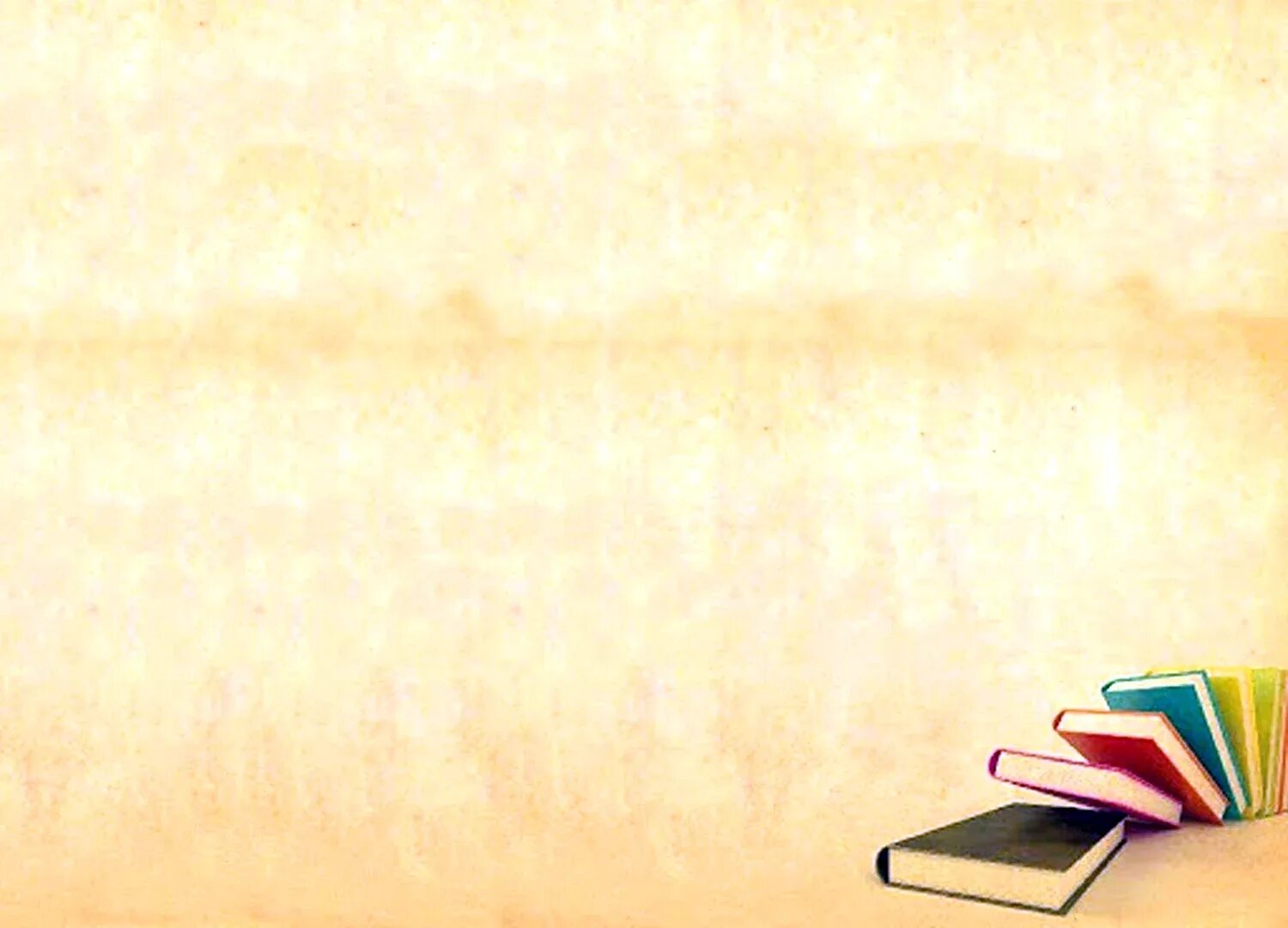 3 Тур: Посчитай меня,   если сможешь
Командам нужно просклонять числительные в нужных падежах
Время – 3 мин.
Оценивание:
По 1 баллу за каждое правильное числительное. 
Балл за скорость, 
если всё верно
3 тур: Записать числительные
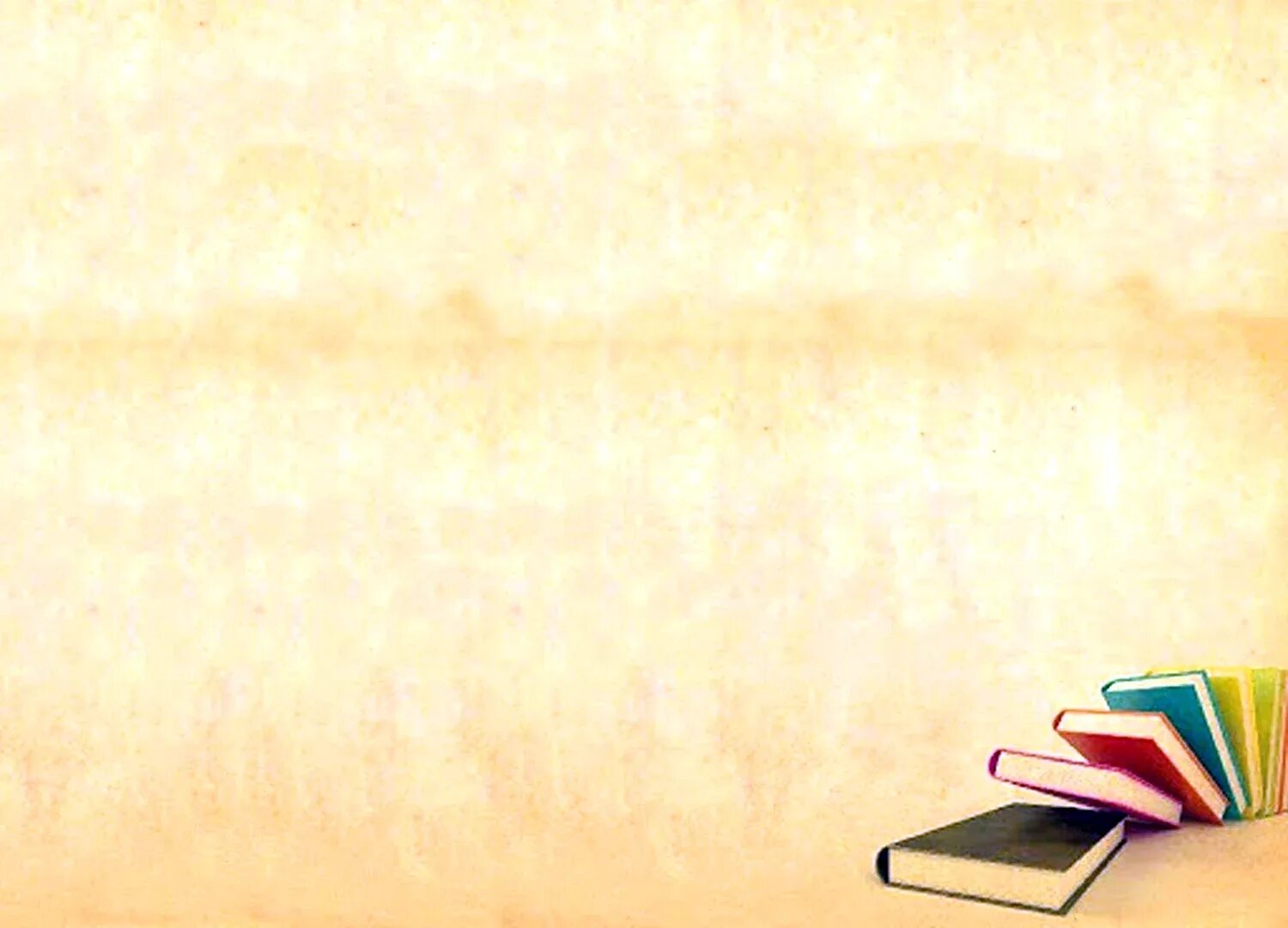 1. От (чего?) 428
2. К (чему?) 261
3. С (чем?) 396
4. О (чём?) 7 435
Ответы  3 тур:
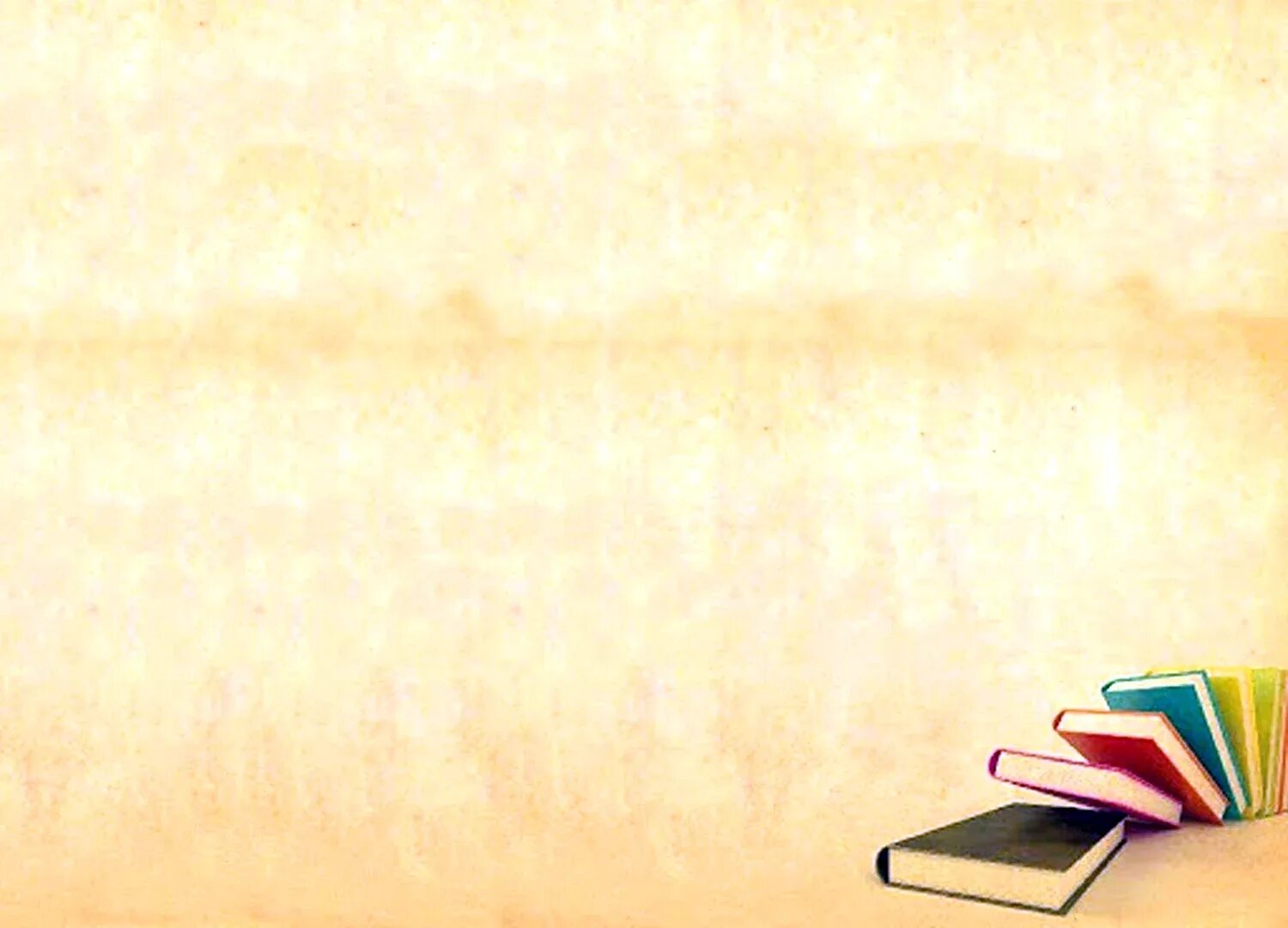 1. От четырёхсот двадцати восьми
2. К двумстам шестидесяти одному
3. С тремястами девяноста шестью
4. О семи тысячах четырёхстах  тридцати пяти
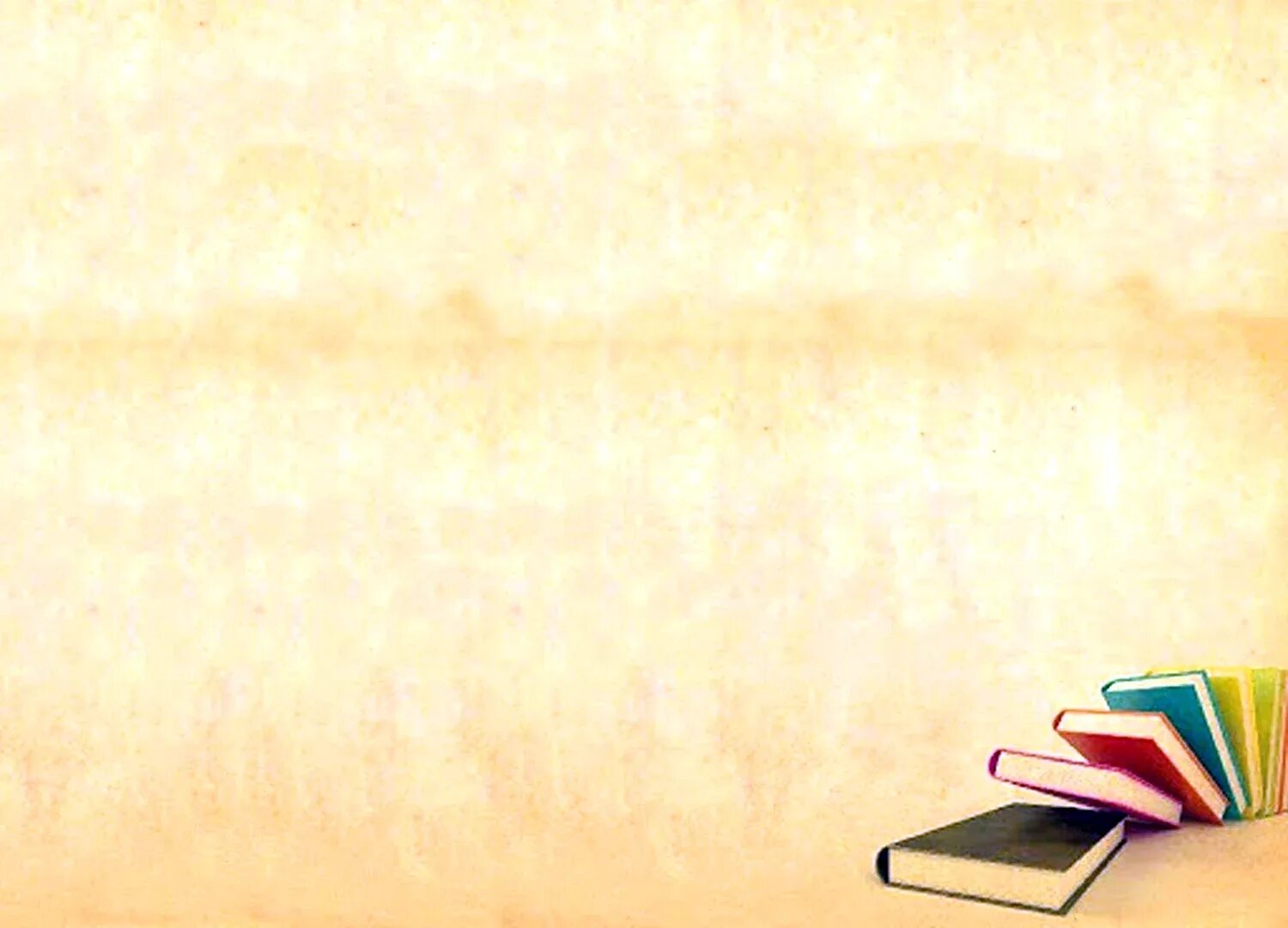 РАЗМИНКА:                        В каком падеже личное местоимение мы состоит из двух предлогов?
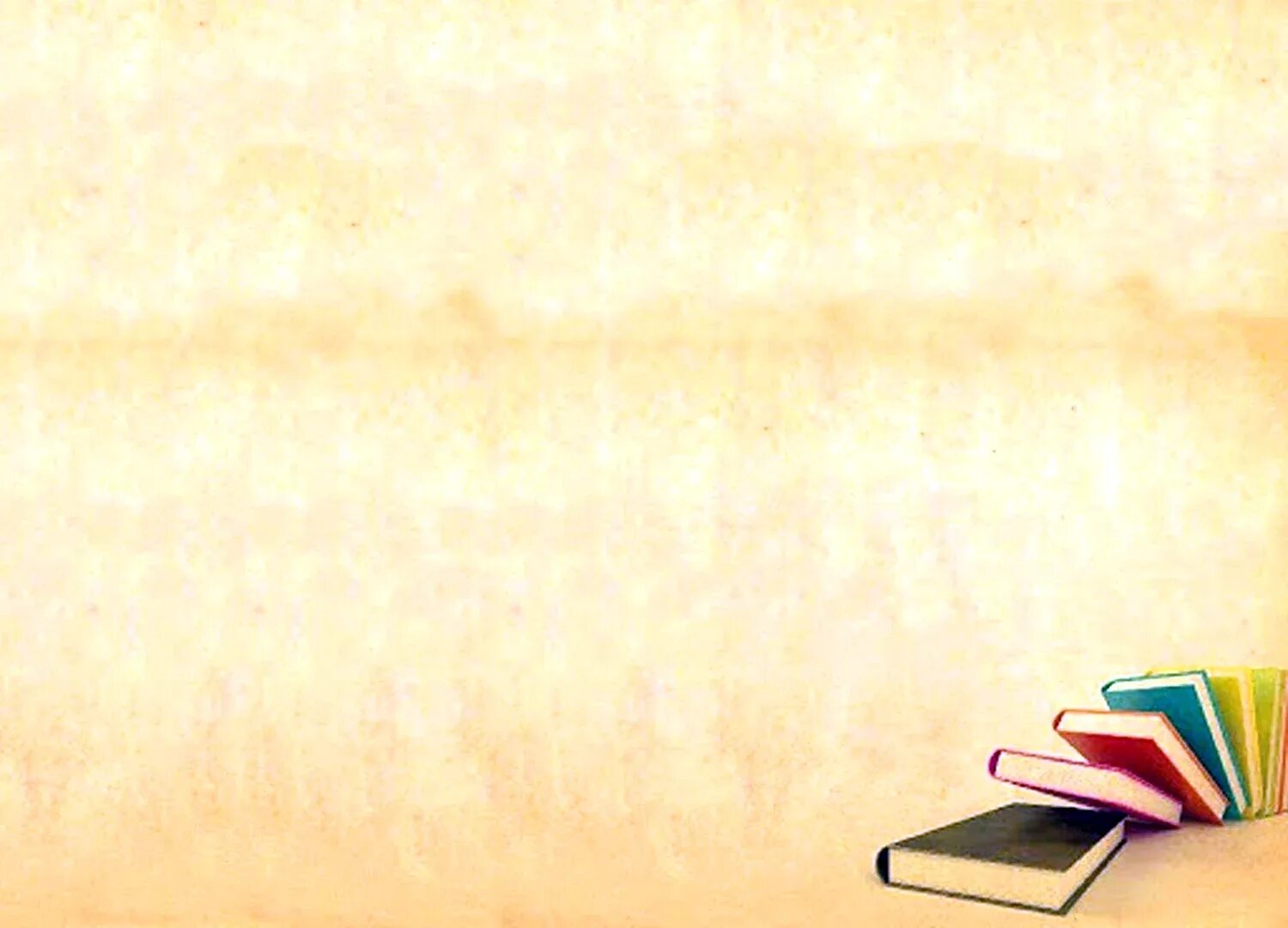 В каком падеже личное местоимение мы состоит из двух предлогов? 

Р.п.:  на   с
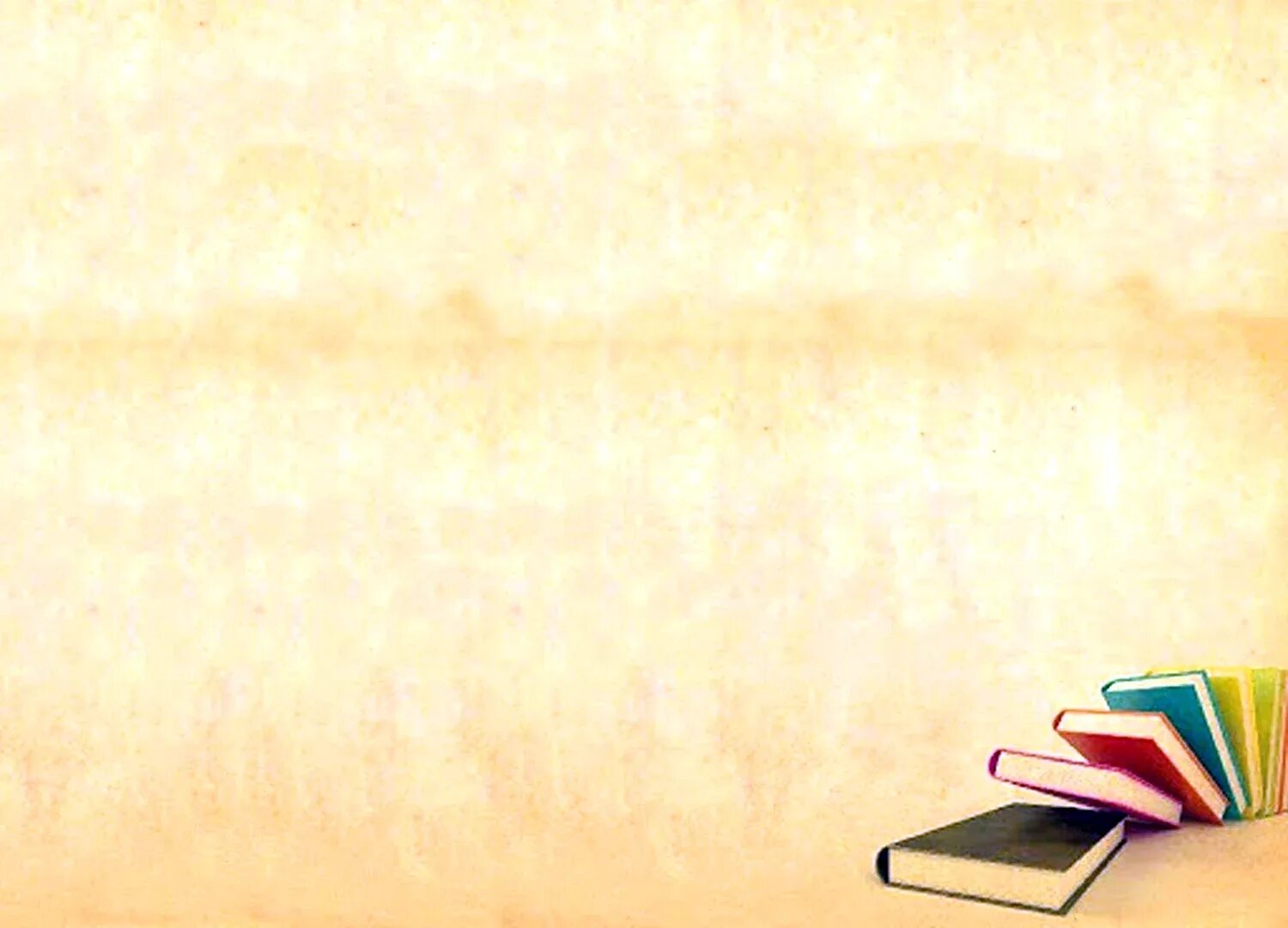 4 тур: Лепота
Командам нужно дать определение устаревшим словам
Время на обдумывание – 40 сек.
Оценивание:
2 балла за каждое верное лексическое значение
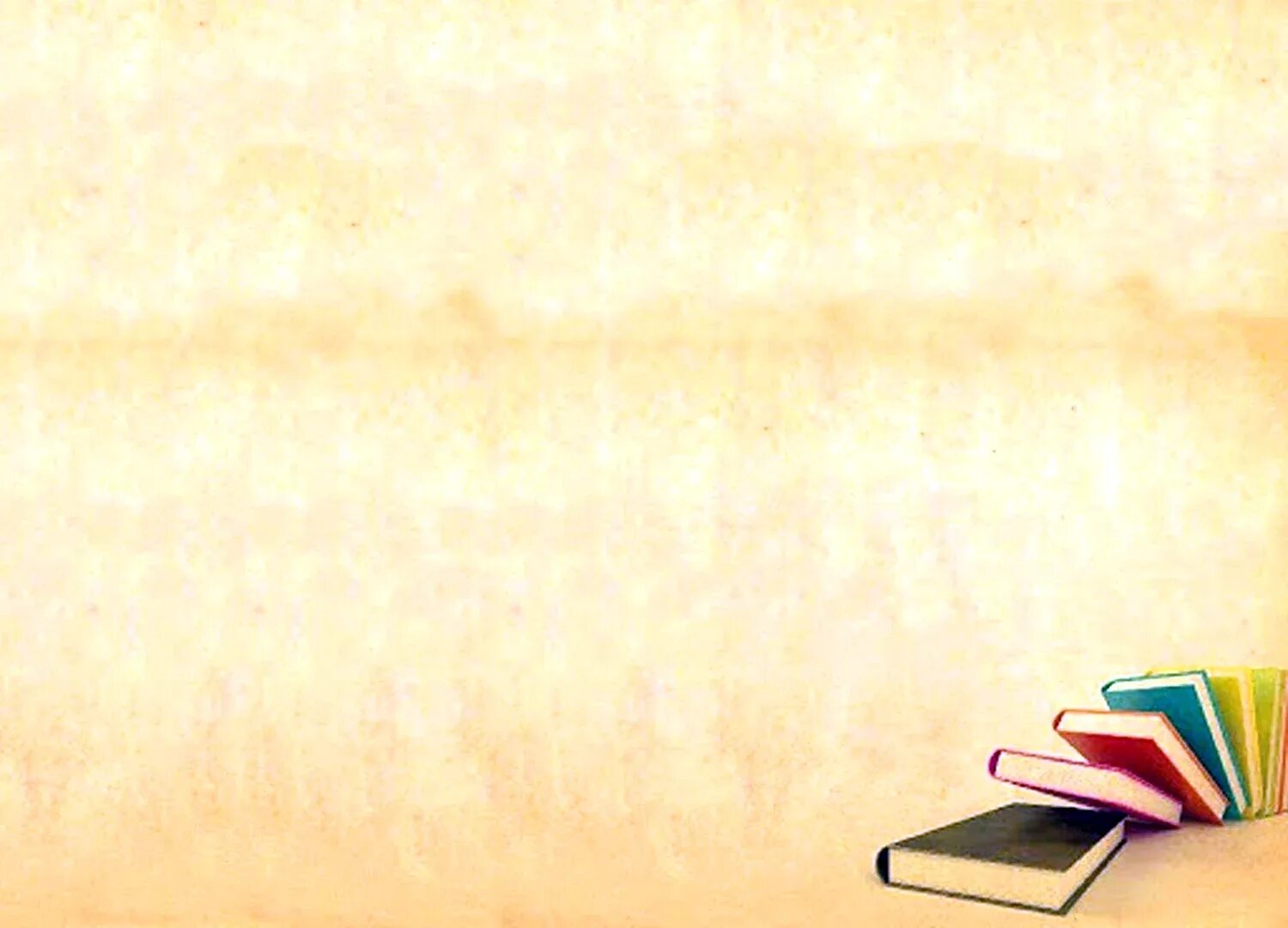 Ланиты
Боковая часть лица человека от скулы до нижней челюсти, щека.
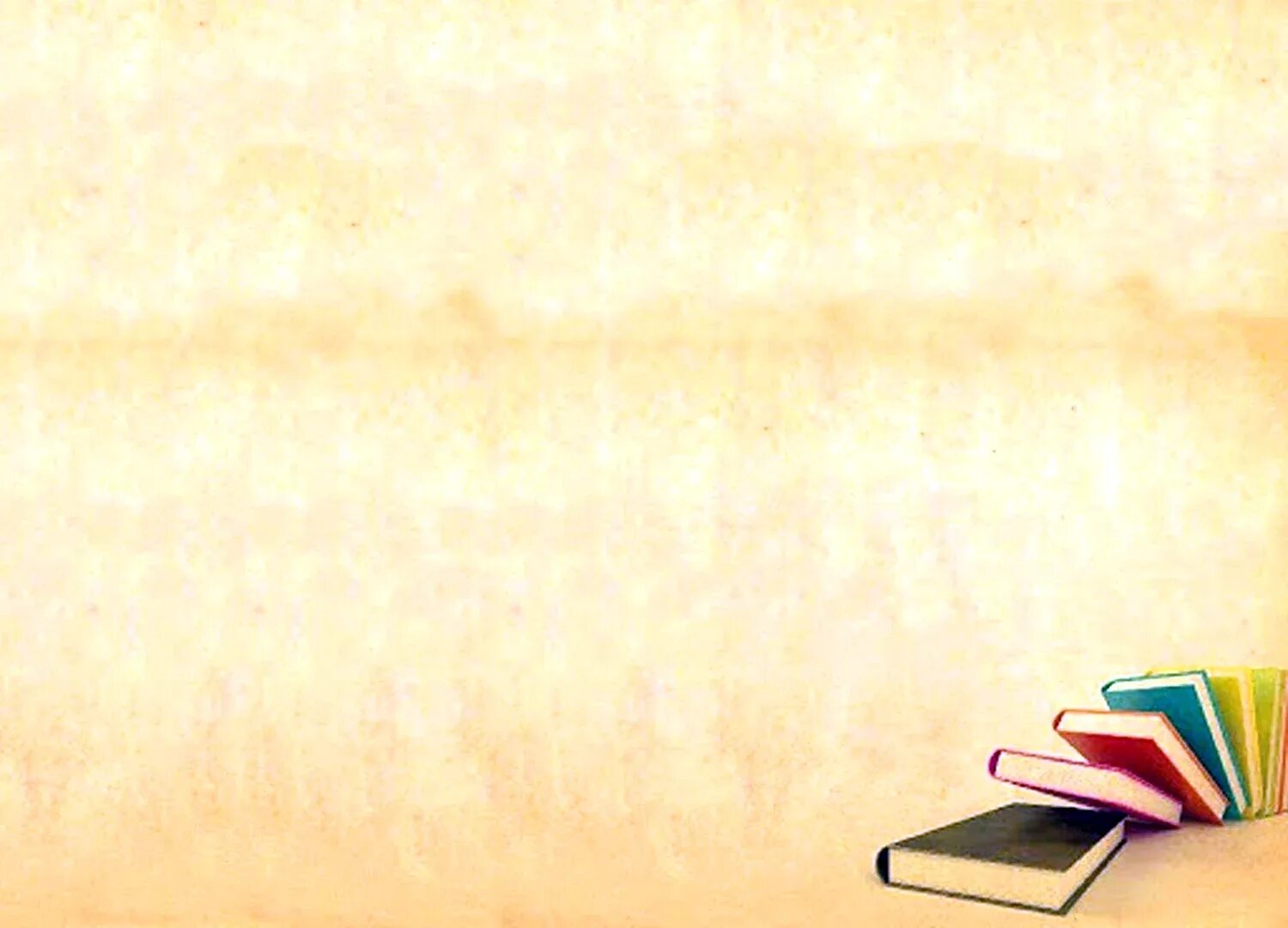 Выя
Шея
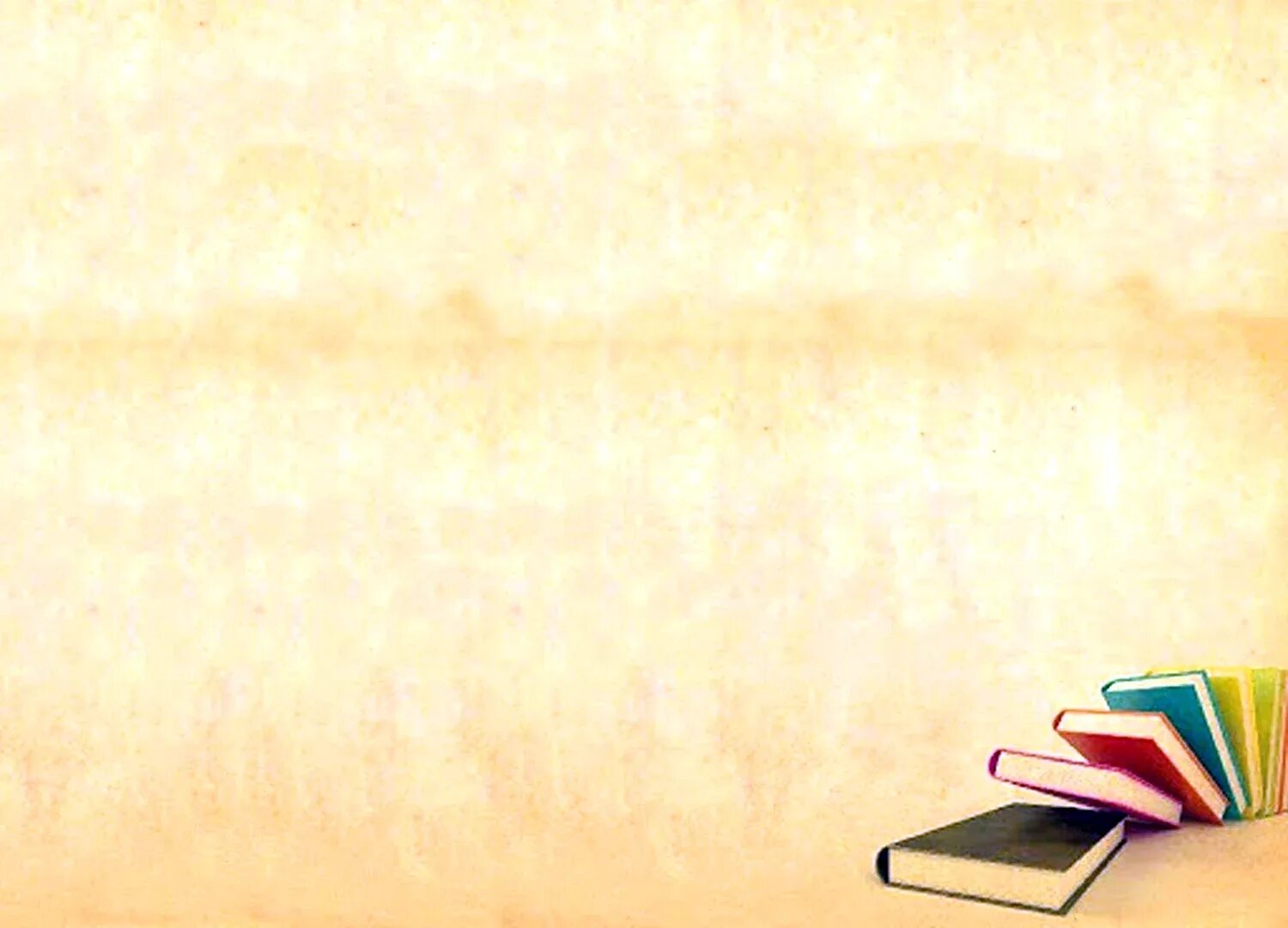 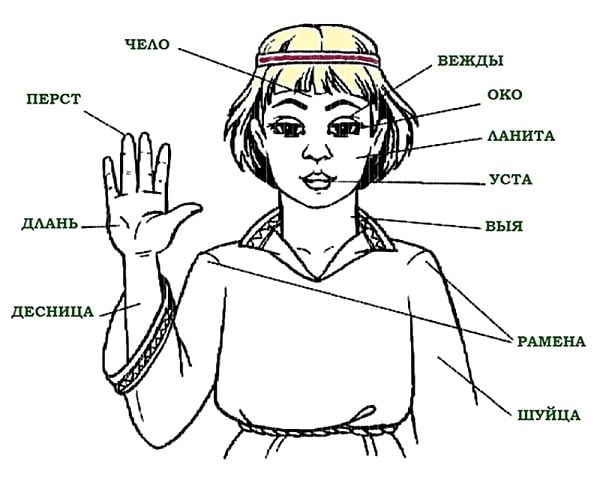 ПО'СЛУХ, а, м. (старин.). Свидетель.
Источник: «Толковый словарь русского языка» под редакцией Д. Н. Ушакова (1935-1940);
Различались две категории свидетелей 
видоки (очевидцы) 
- послухи(слышавшие о случившемся), 
    по некоторым делам требовалось определённое число свидетелей.
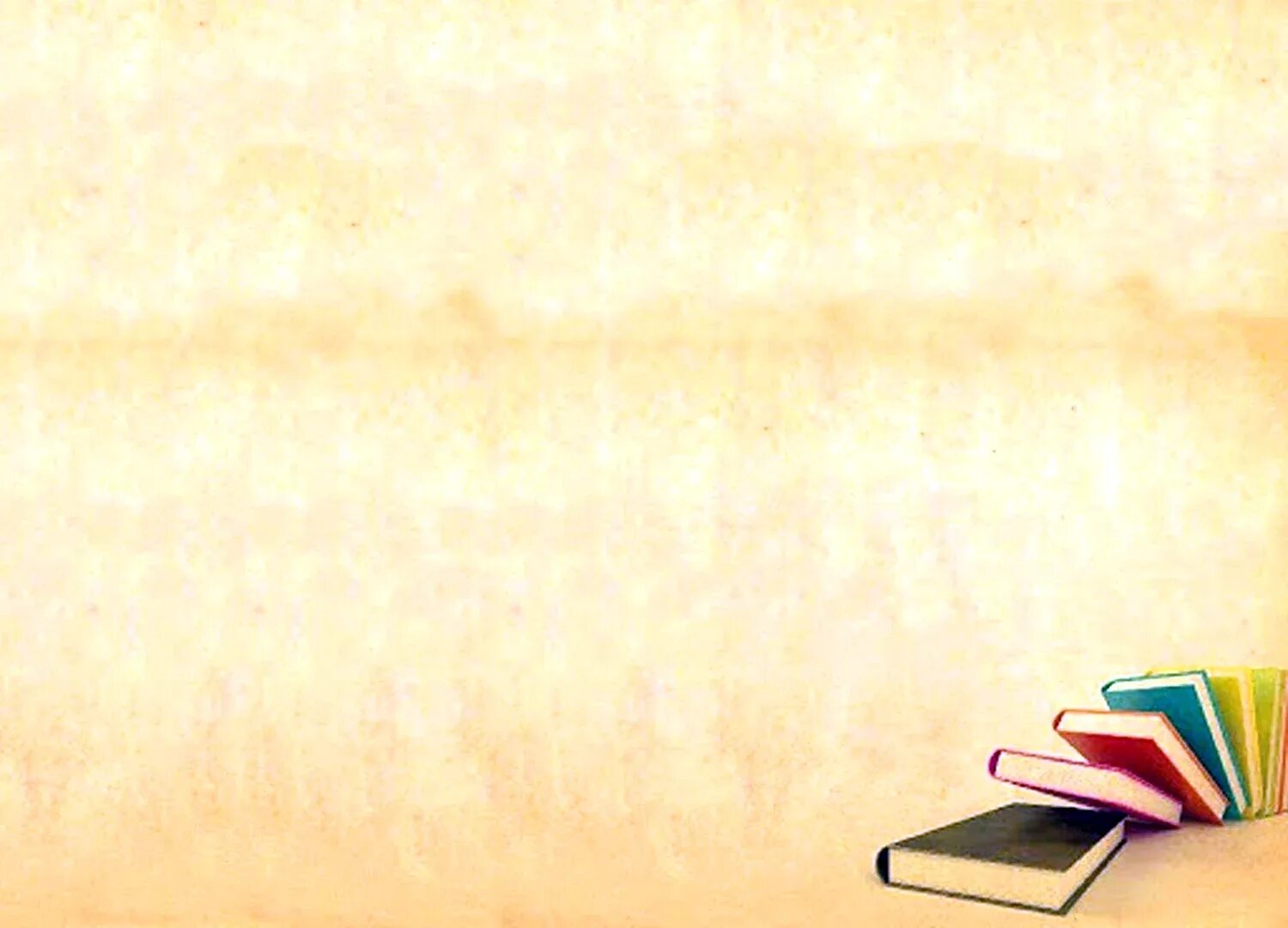 Родословец
Книга о родословной человека
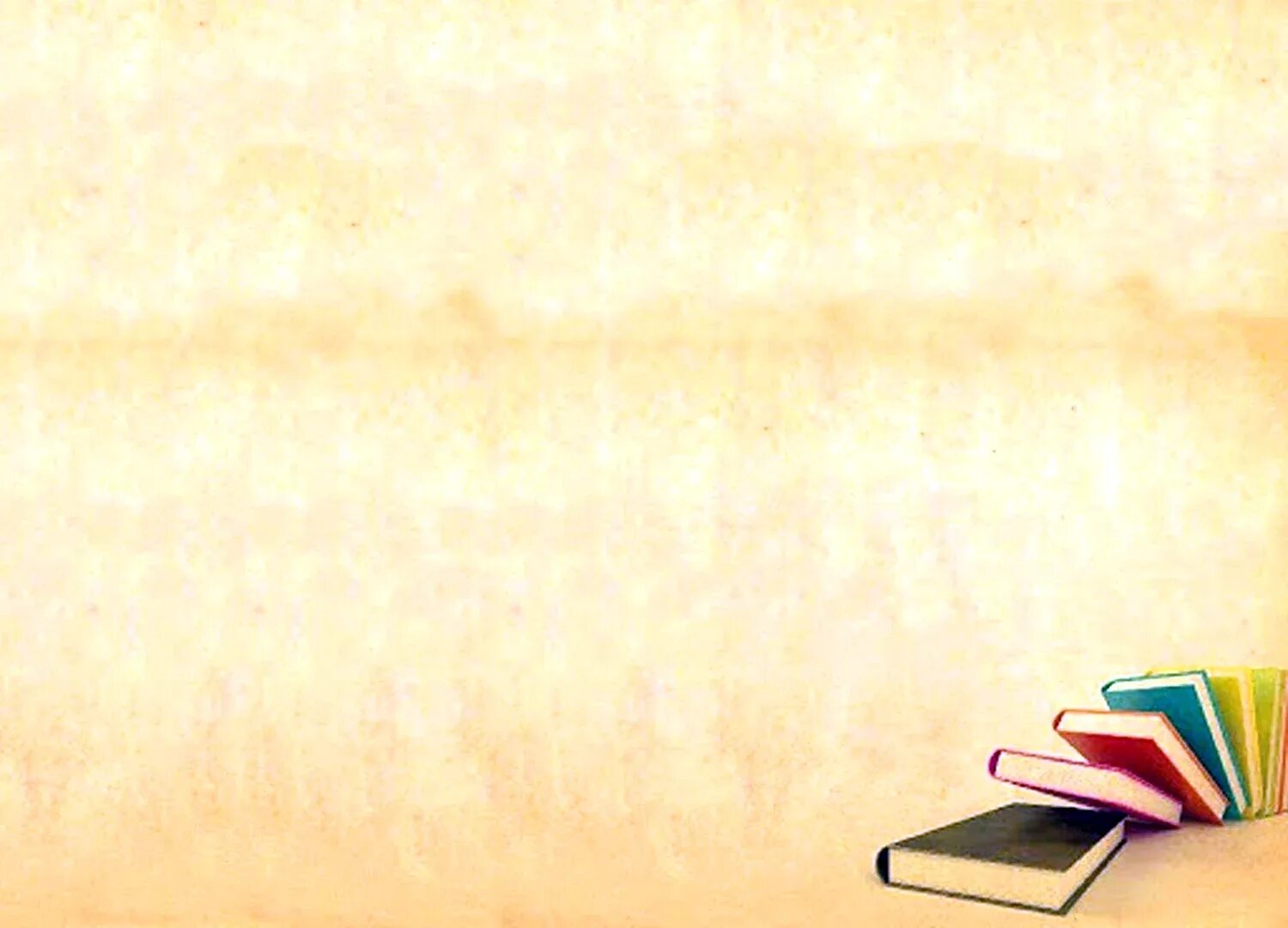 Оратай
Пахарь
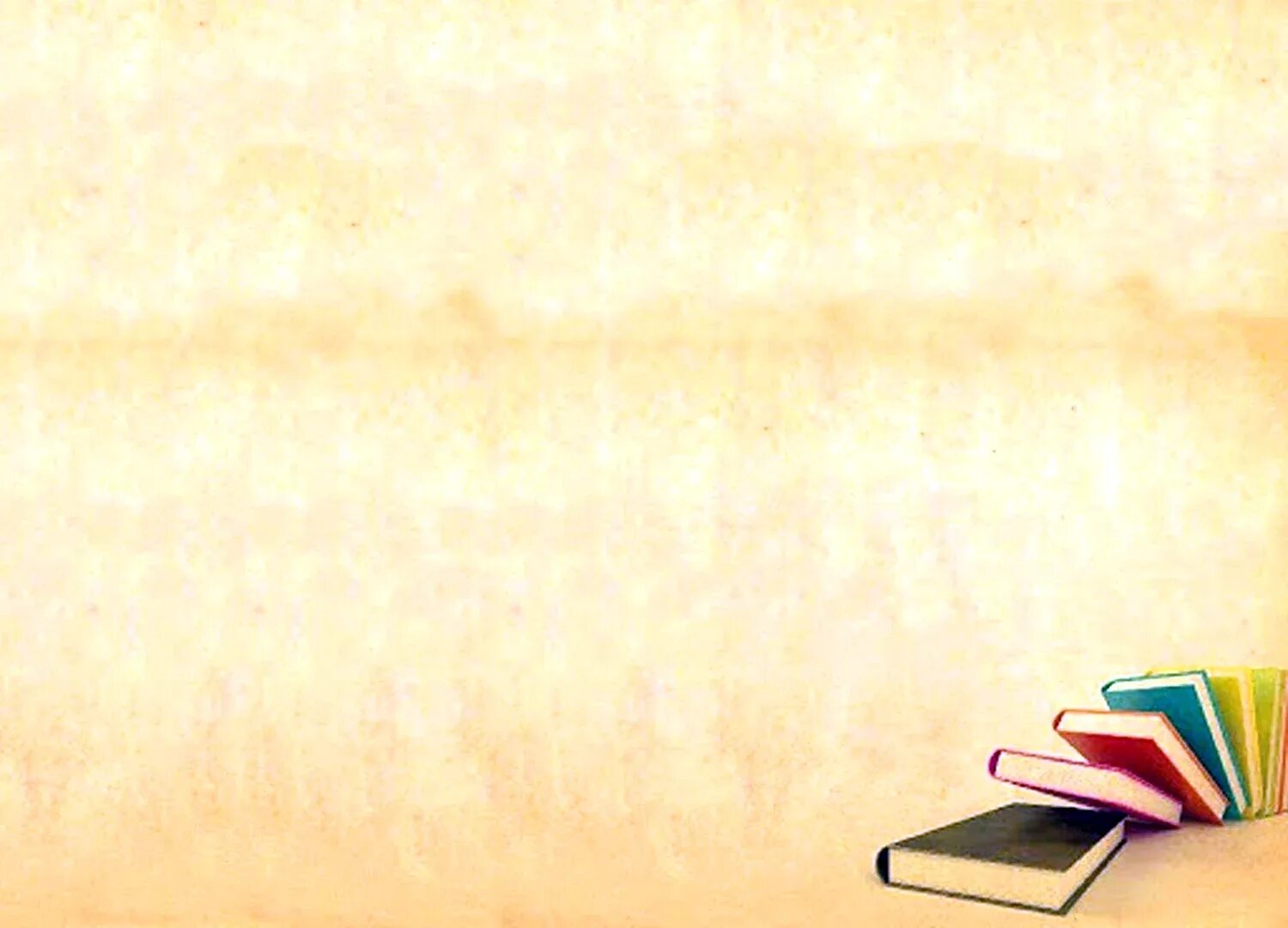 БлистАвица
Молния, комета
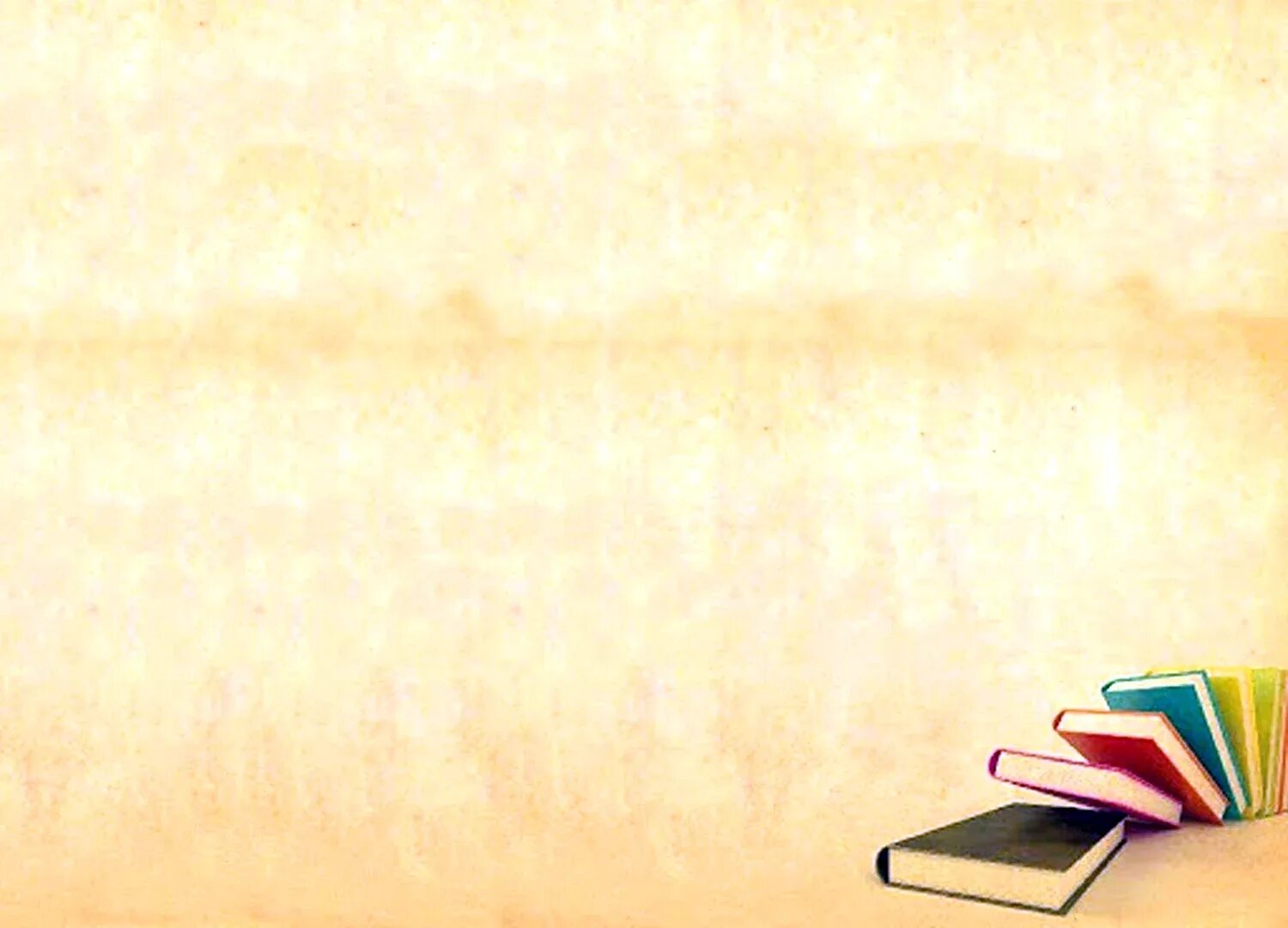 ПОслух
Свидетель
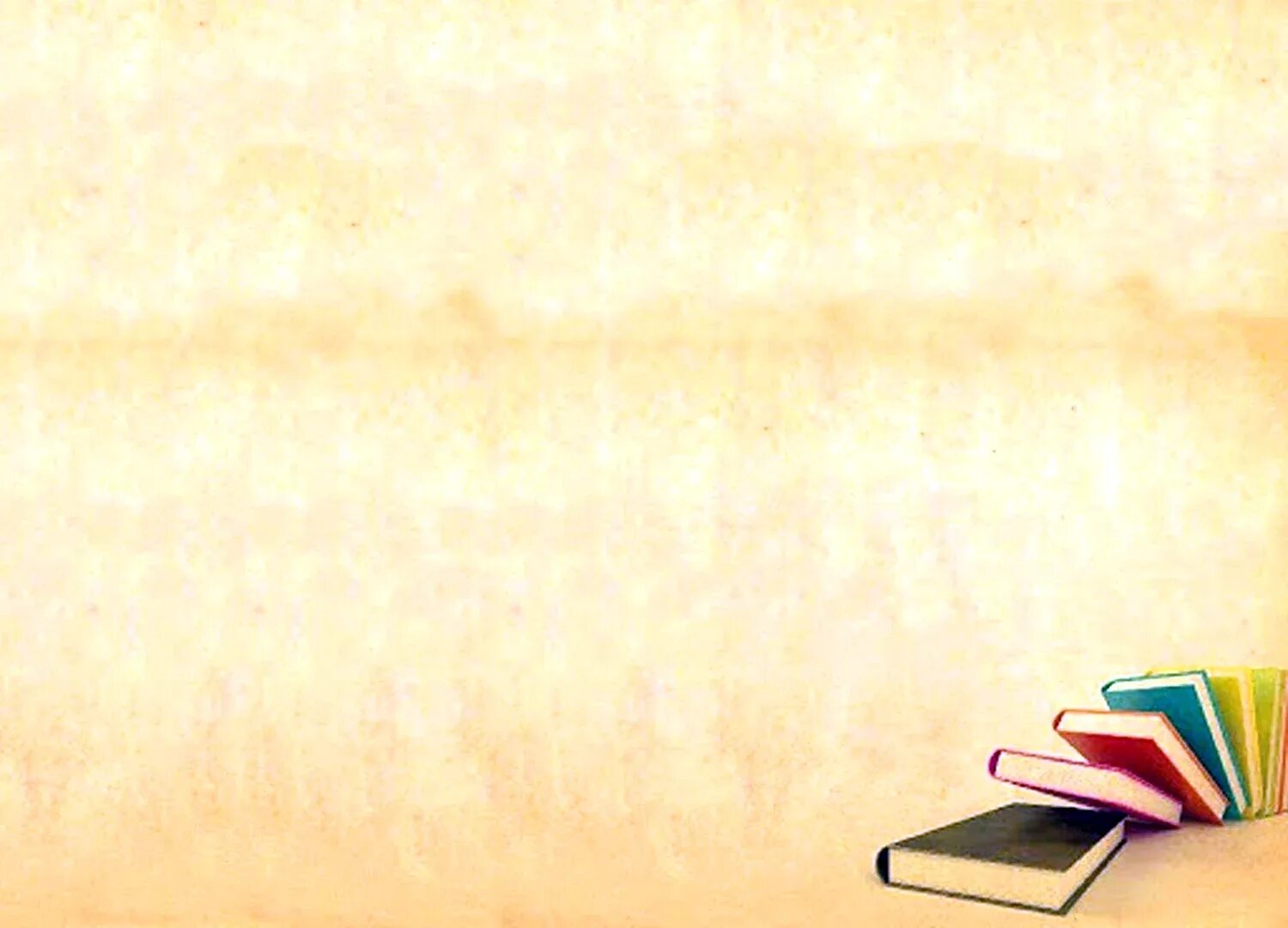 ПО'СЛУХ, а, м. (старин.). Свидетель.
Источник: «Толковый словарь русского языка» под редакцией Д. Н. Ушакова (1935-1940);
Различались две категории свидетелей 
 видоки (очевидцы) 
 послухи(слышавшие о случившемся), 
    по некоторым делам требовалось определённое число свидетелей.
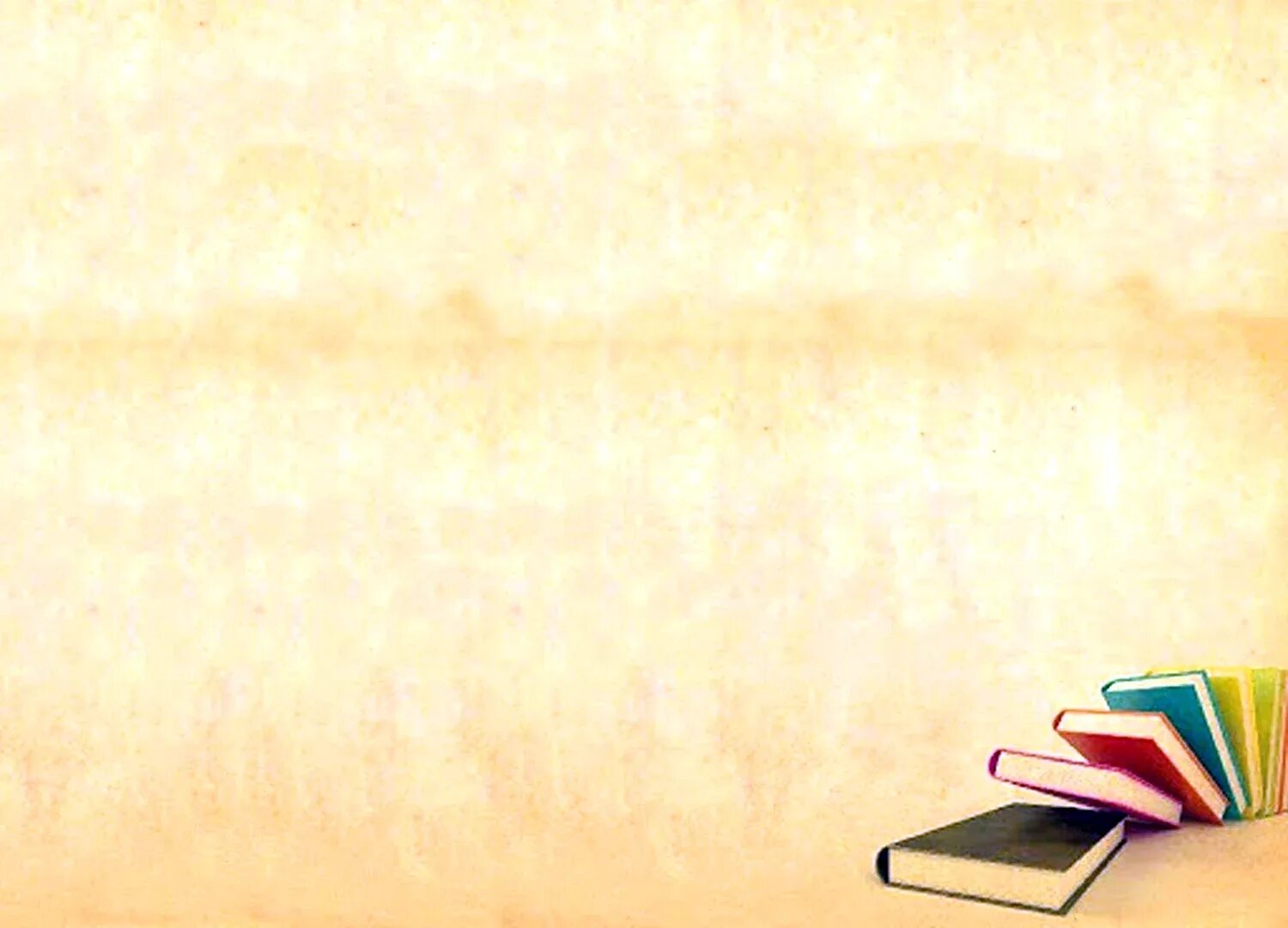 5 Тур: Ударь меня,      если сможешь
Командам нужно расставить ударение в словах
Время – 1 мин.
Оценивание:
По 1 баллу за каждое верное ударение
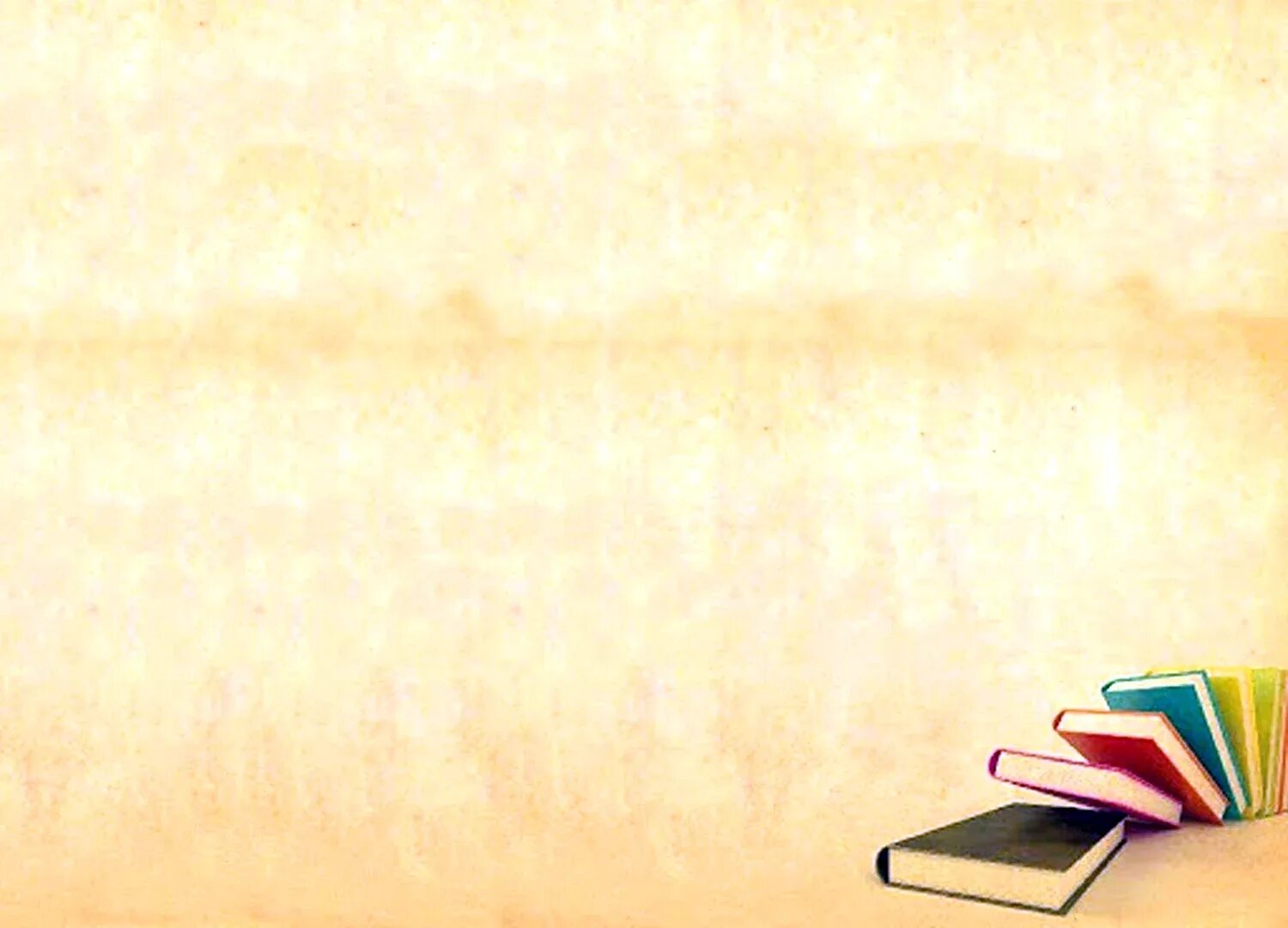 шарфы
завидно
баловаться
мастерски
позвонить
включишь
доверху
торты
вероисповедание
обеспечение
плесневеть
кровоточить
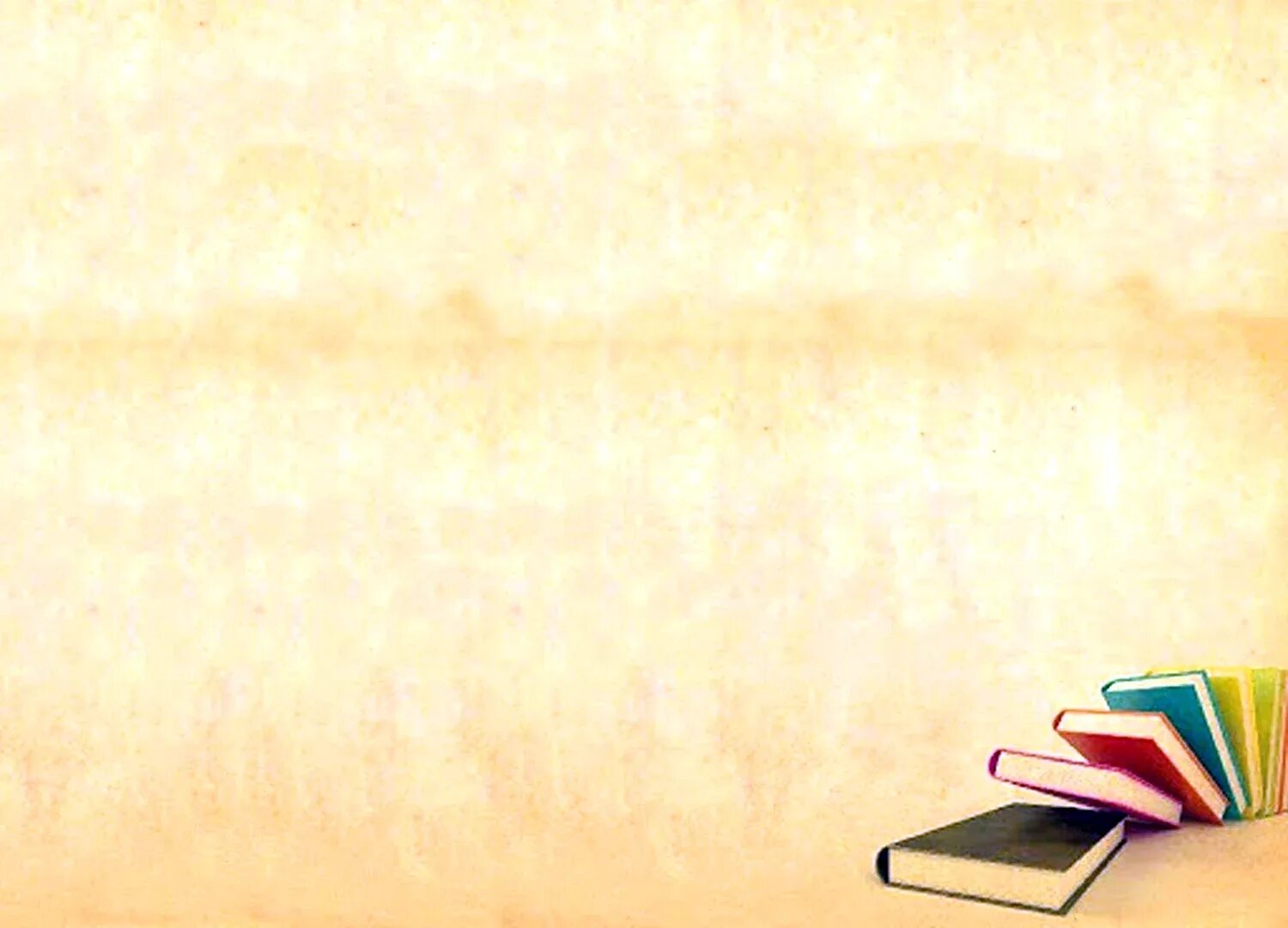 шАрфы
баловАться
позвонИть
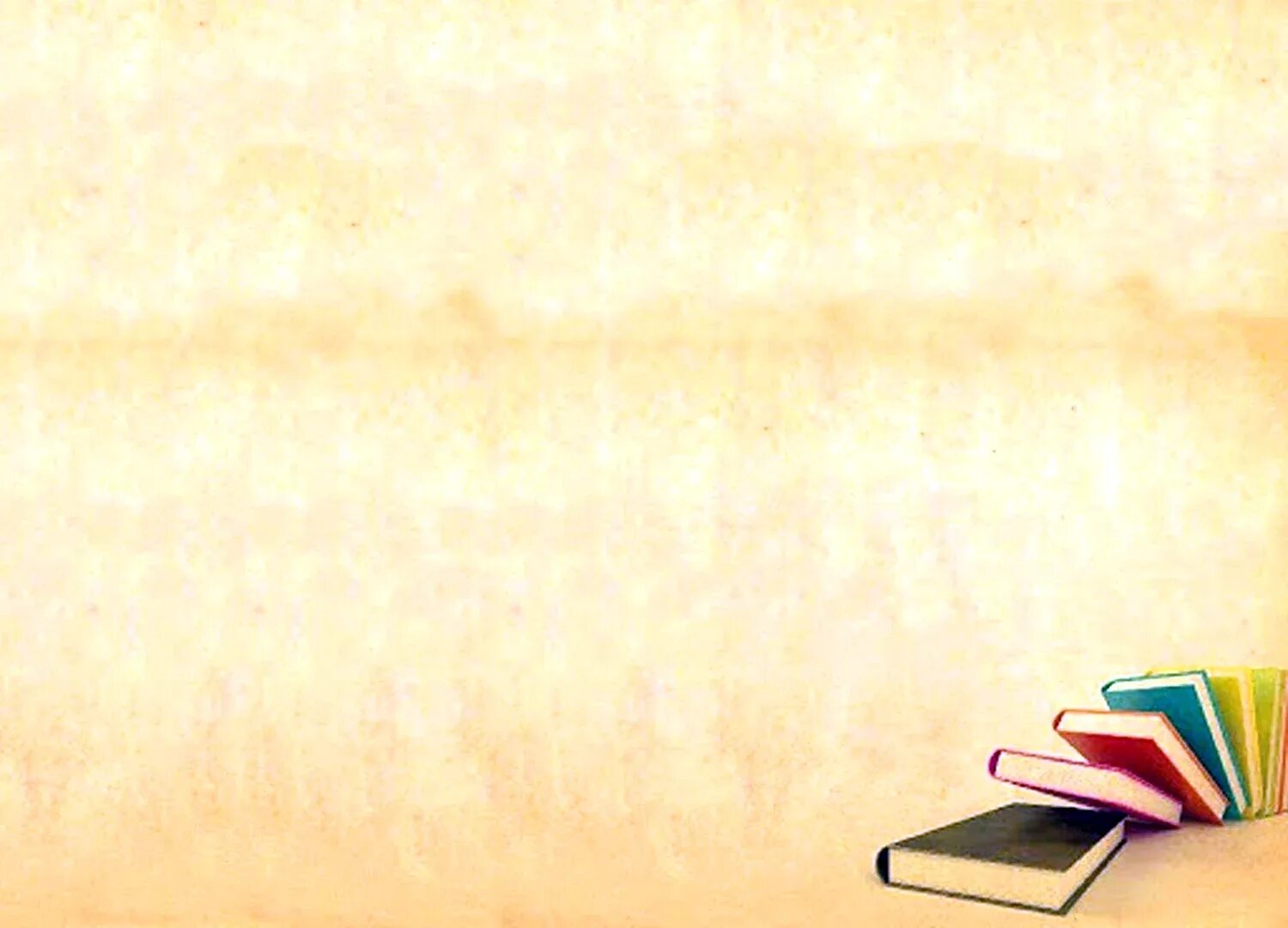 шАрфы
завИдно
баловАться
мастерскИ
позвонИть
включИшь
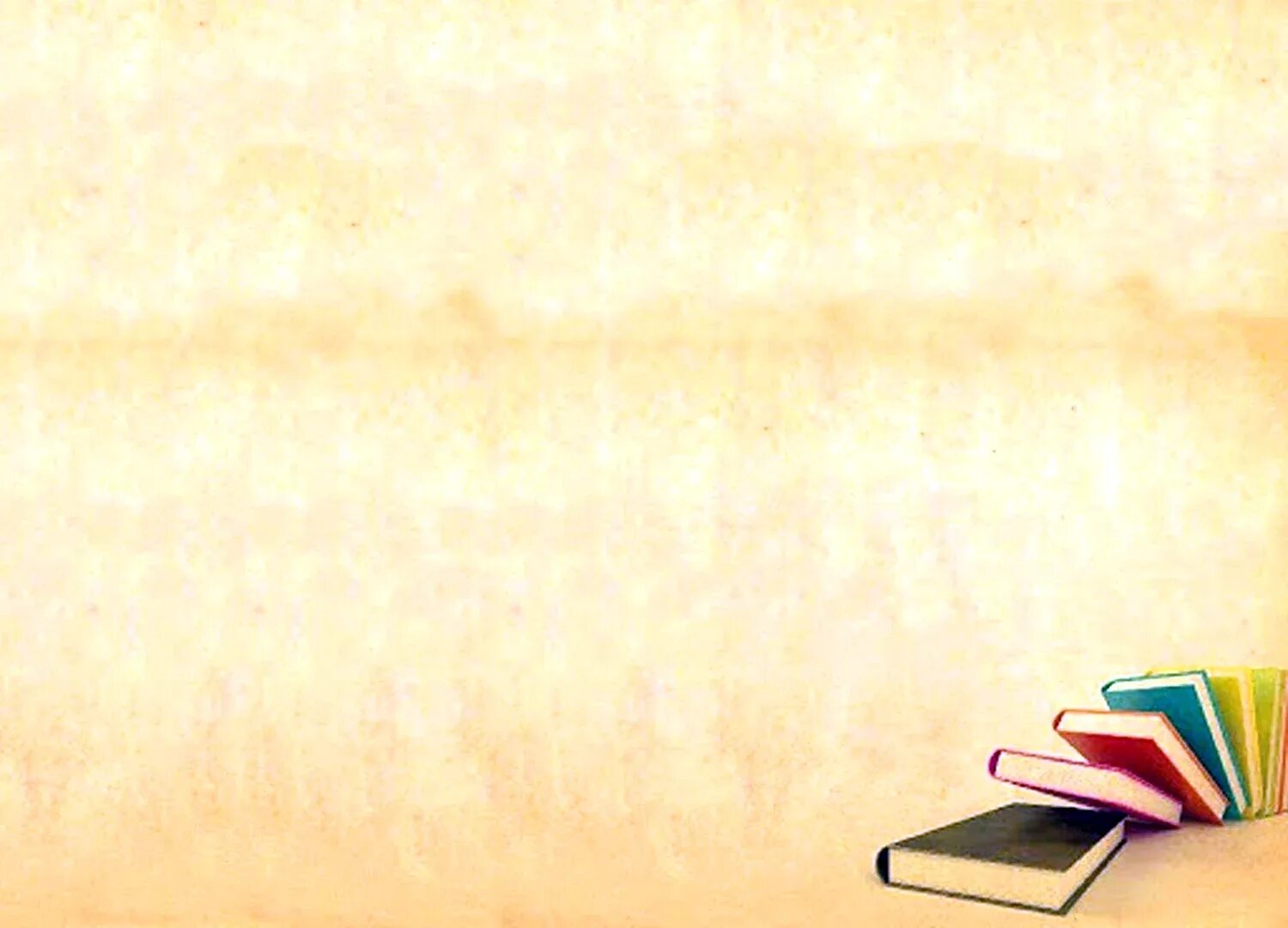 шАрфы
завИдно
баловАться
мастерскИ
позвонИть
включИшь
дОверху
обеспЕчение
плЕсневеть
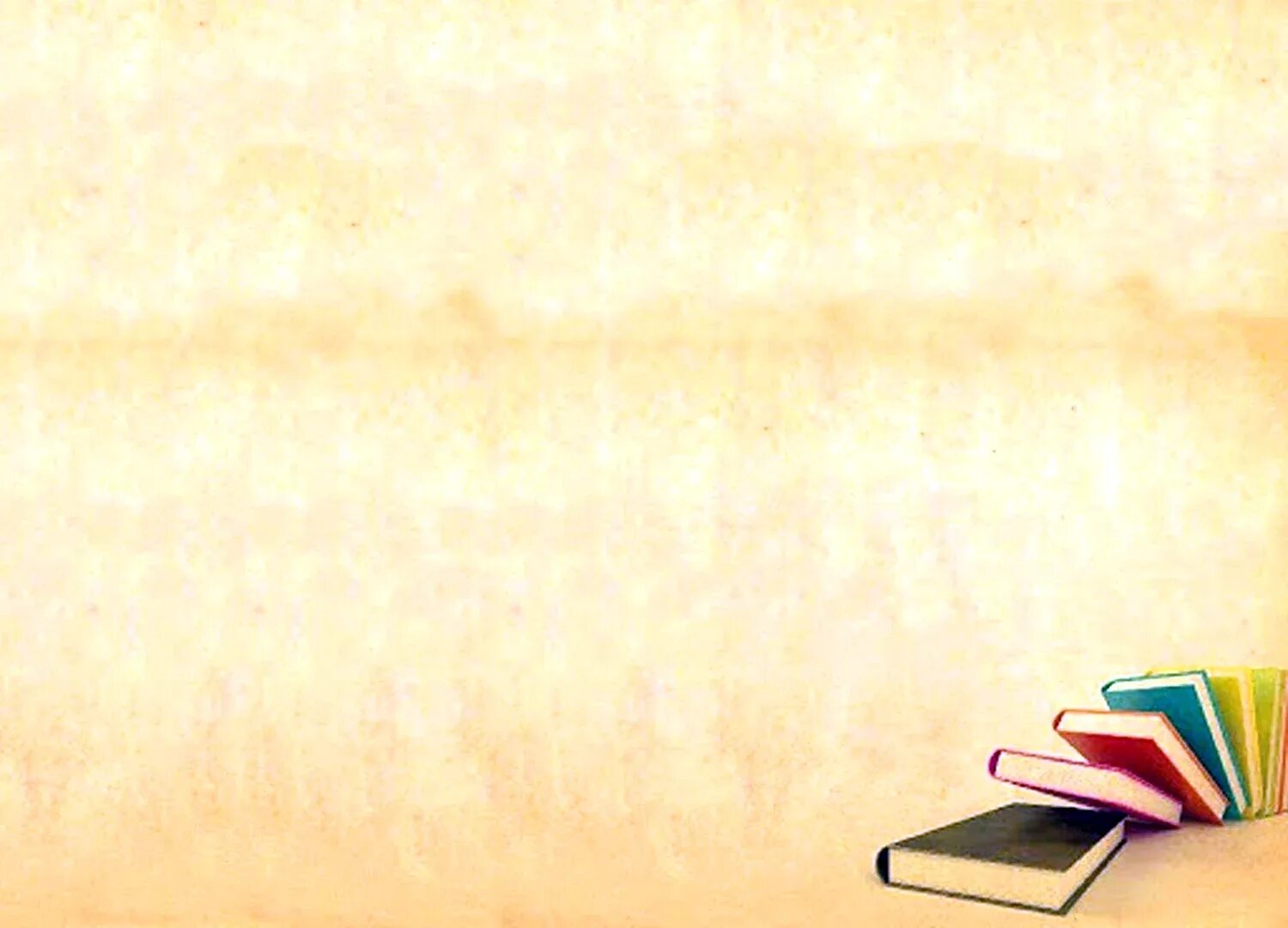 шАрфы
завИдно
баловАться
мастерскИ
позвонИть
включИшь
дОверху
тОрты
вероисповЕдание
обеспЕчение
плЕсневеть
кровоточИть
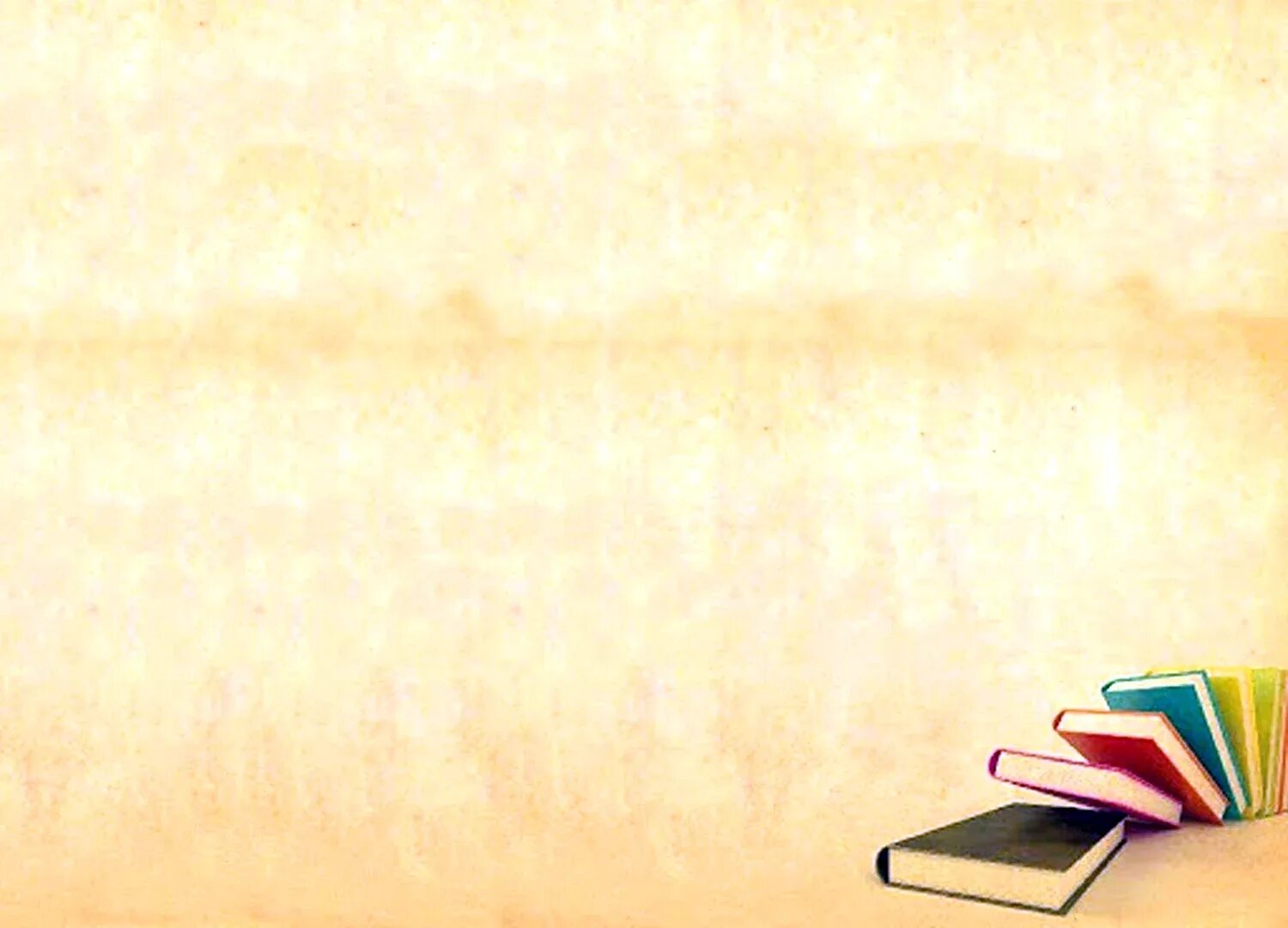 РАЗМИНКА:
Когда мы руки называем тремя местоимениями?
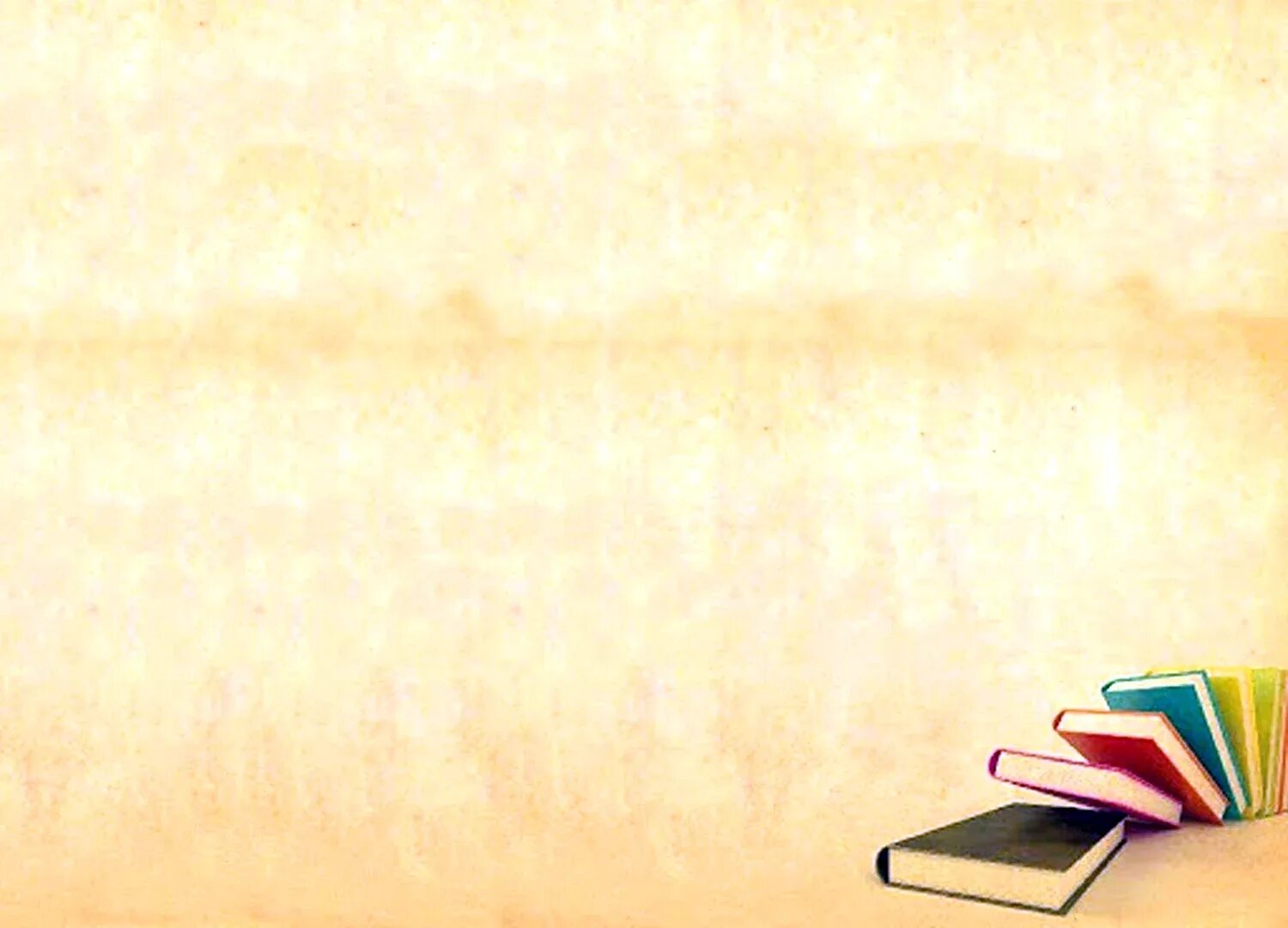 Когда мы руки называем тремя местоимениями?  
когда они
Вы - мы - ты
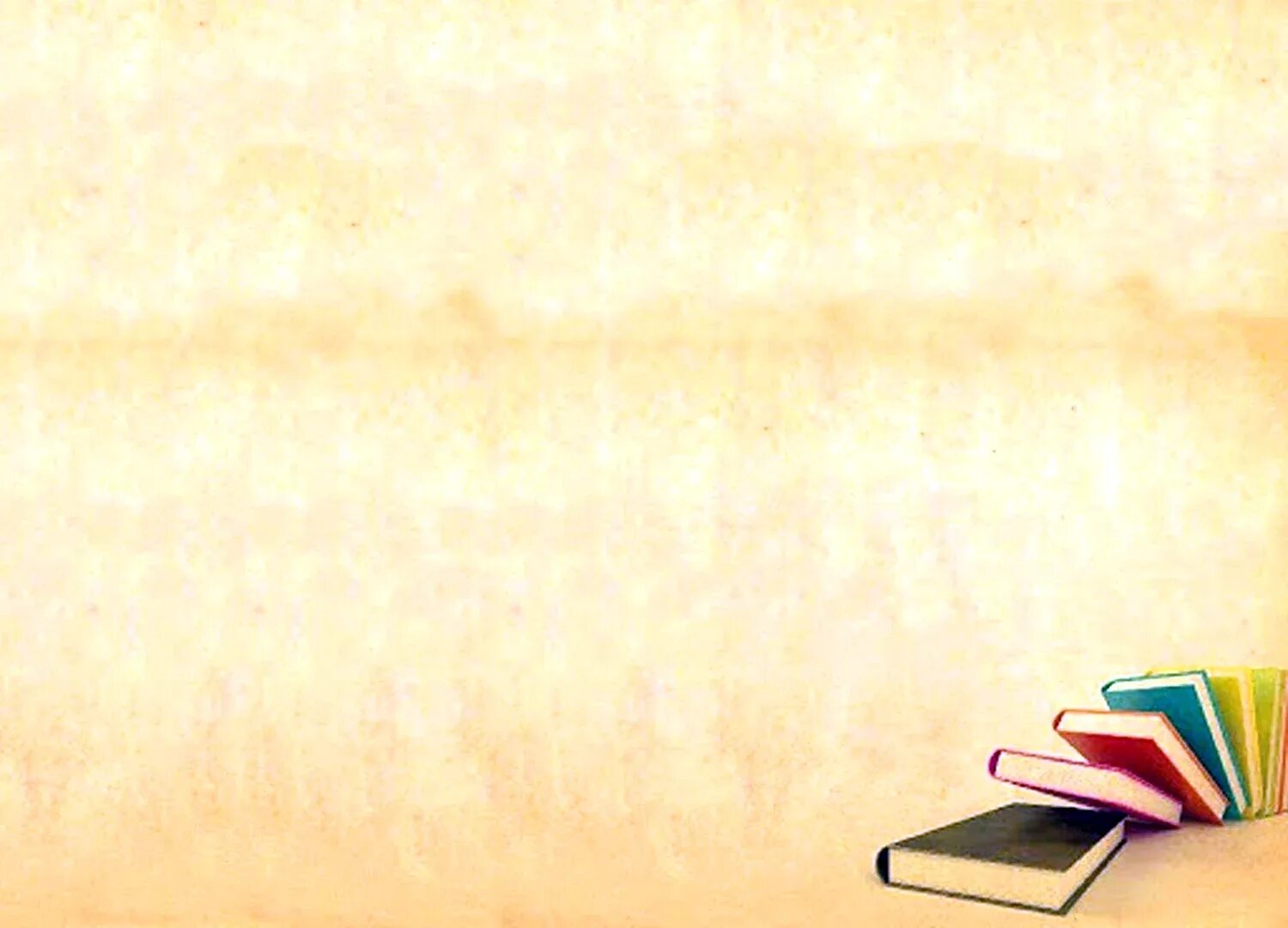 6 Тур: Вопрос на засыпку
Каждой команде задаётся по вопросу. На обдумывание есть 1 минута.
Оценивание:
Правильный ответ – 5 баллов. Чем точнее ответ, тем больше баллов
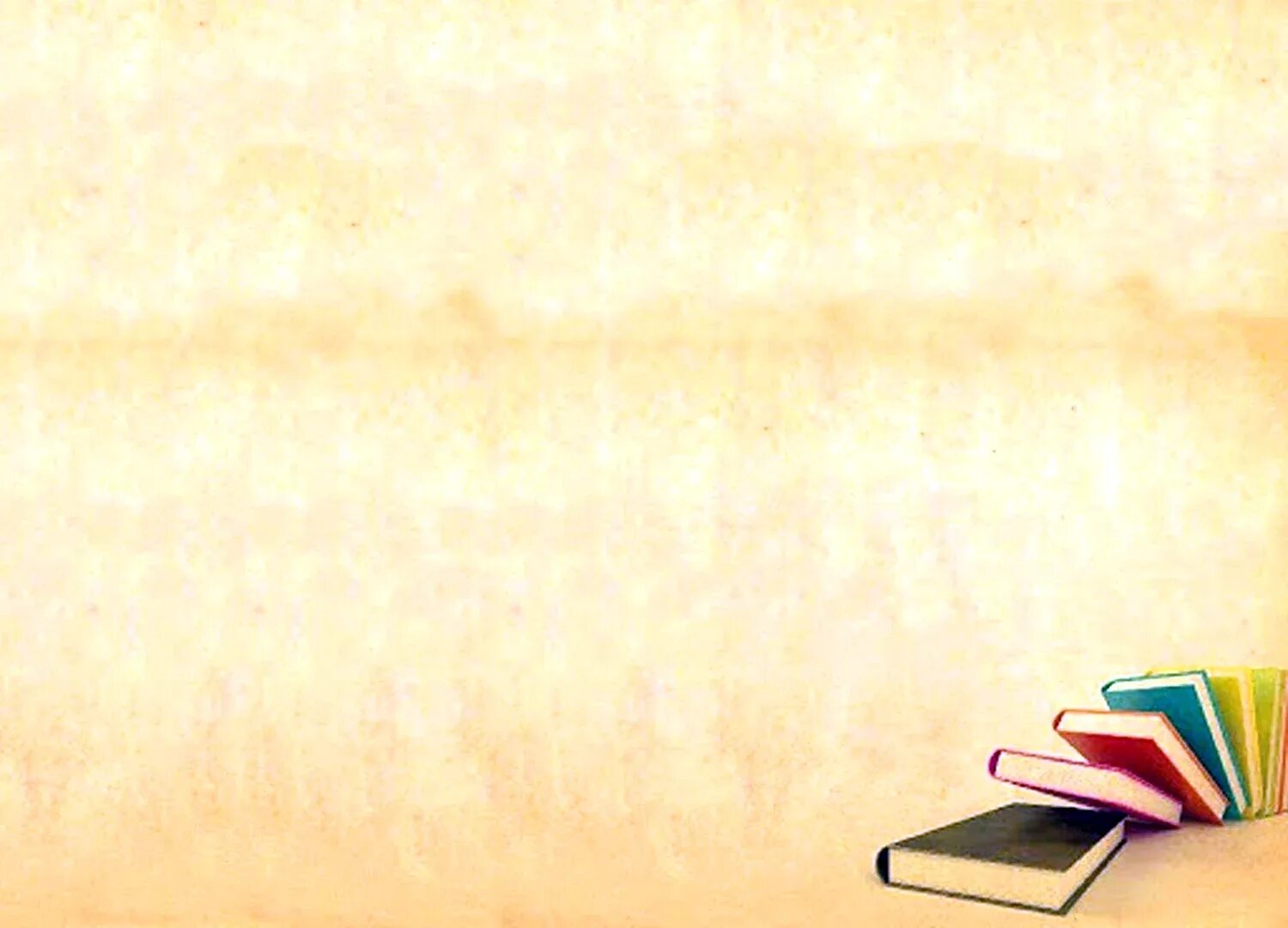 1 вопрос
Чем отличается тире от дефиса?
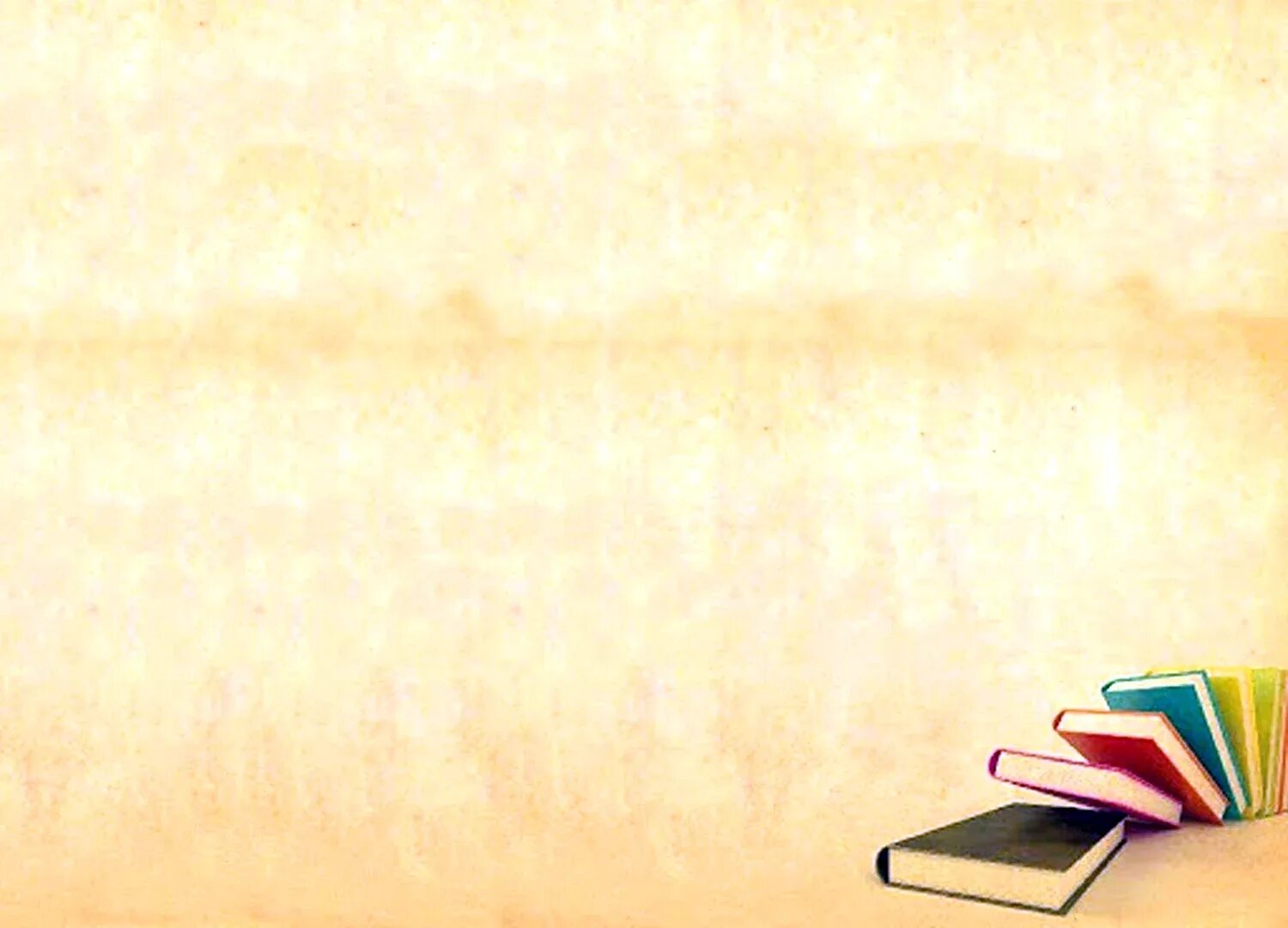 2 вопрос
В сказке А. Волкова  «Волшебник Изумрудного города» 
     действуют четыре волшебницы: 
    Стелла,  Бастинда, Виллина и Гингема. 
Две из них добрые, две — злые. 
     Определите, как зовут тех и других. 
Почему автор дал своим персонажам   такие  имена? 
Какие лингвистические основания обусловили этот    выбор?
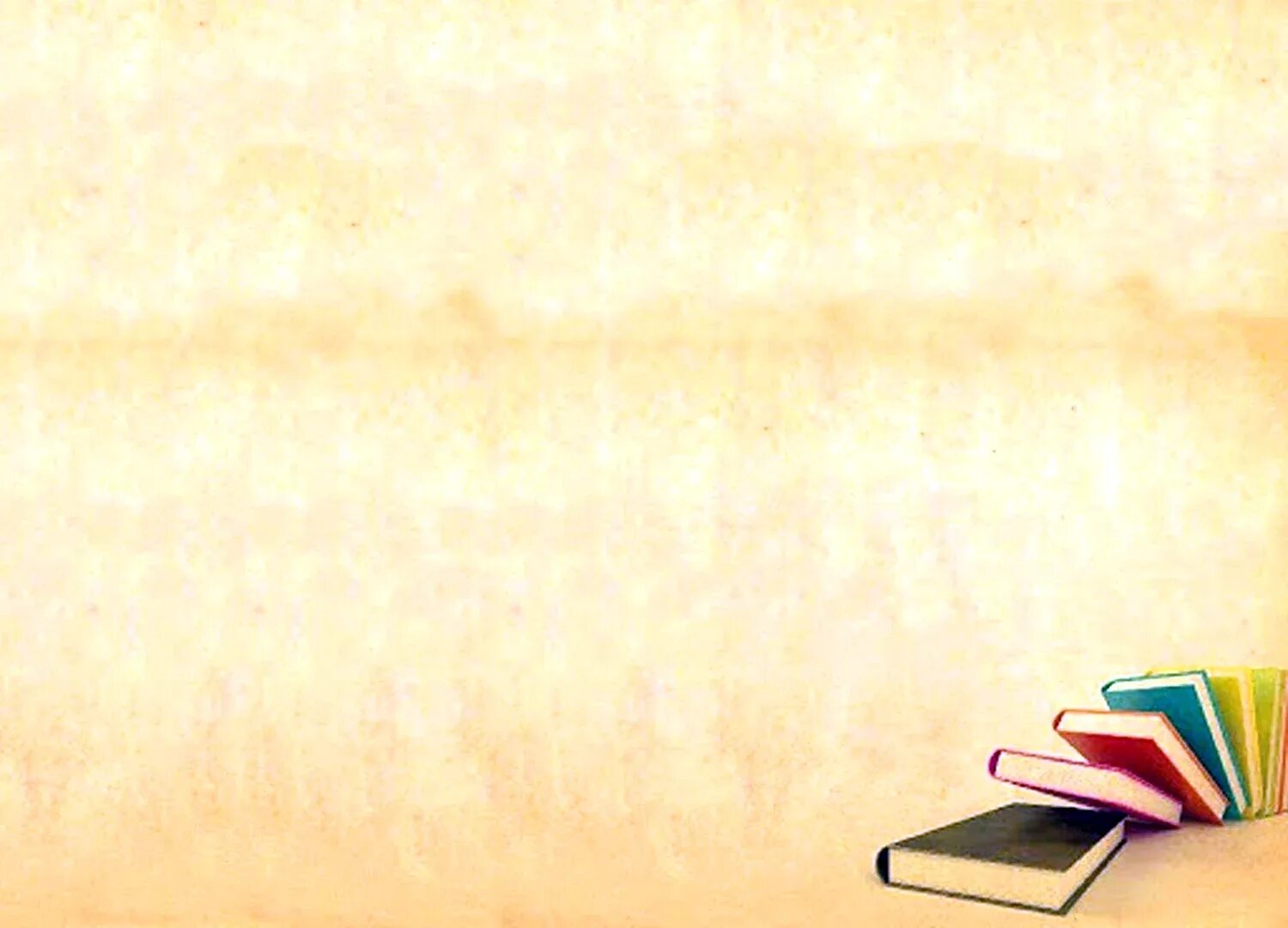 2 вопрос
Добрых волшебниц в сказке А. Волкова «Волшебник Изумрудного города» зовут Стелла и Виллина, 
а злых — Бастинда и Гингема. 
Выбор  имен  обусловлен   законами звукосимволизма. 
Одни звуки для человека кажутся приятными и безопасными (например, [л] или [л’]), другие, наоборот, — неприятными и страшными (например, сочетания [нд] и [нг]).
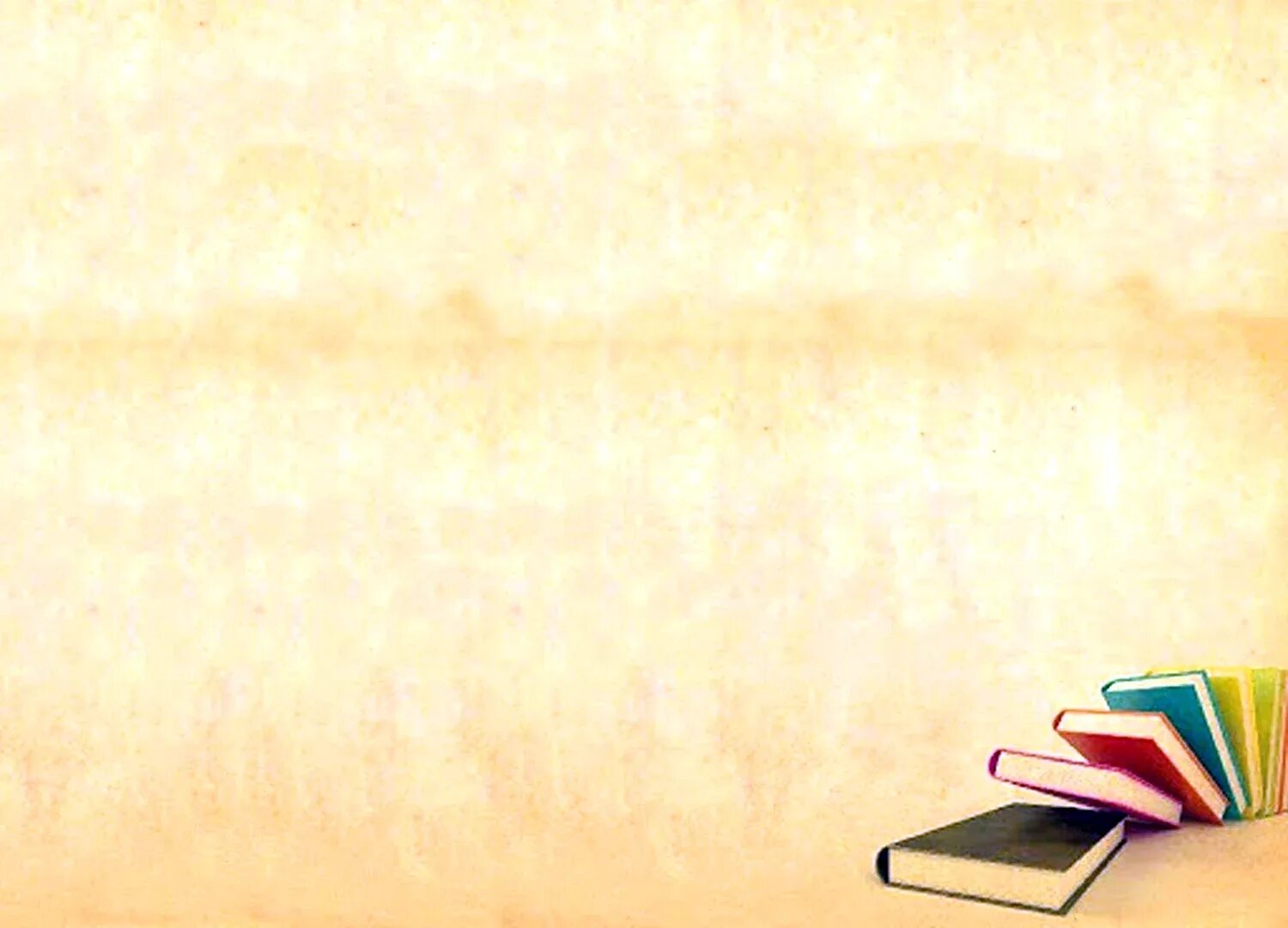 7 Тур: Пан или пропал
Одному игроку из команды нужно исправить ошибки в 4 словах,            если они есть. Время – 2 мин.
Оценивание:
Обычный уровень: 1 балл за каждое верно написанное слово.
Сложный уровень: 12 баллов, если всё верно. При хотя бы одной ошибке команда 
получает 0 баллов
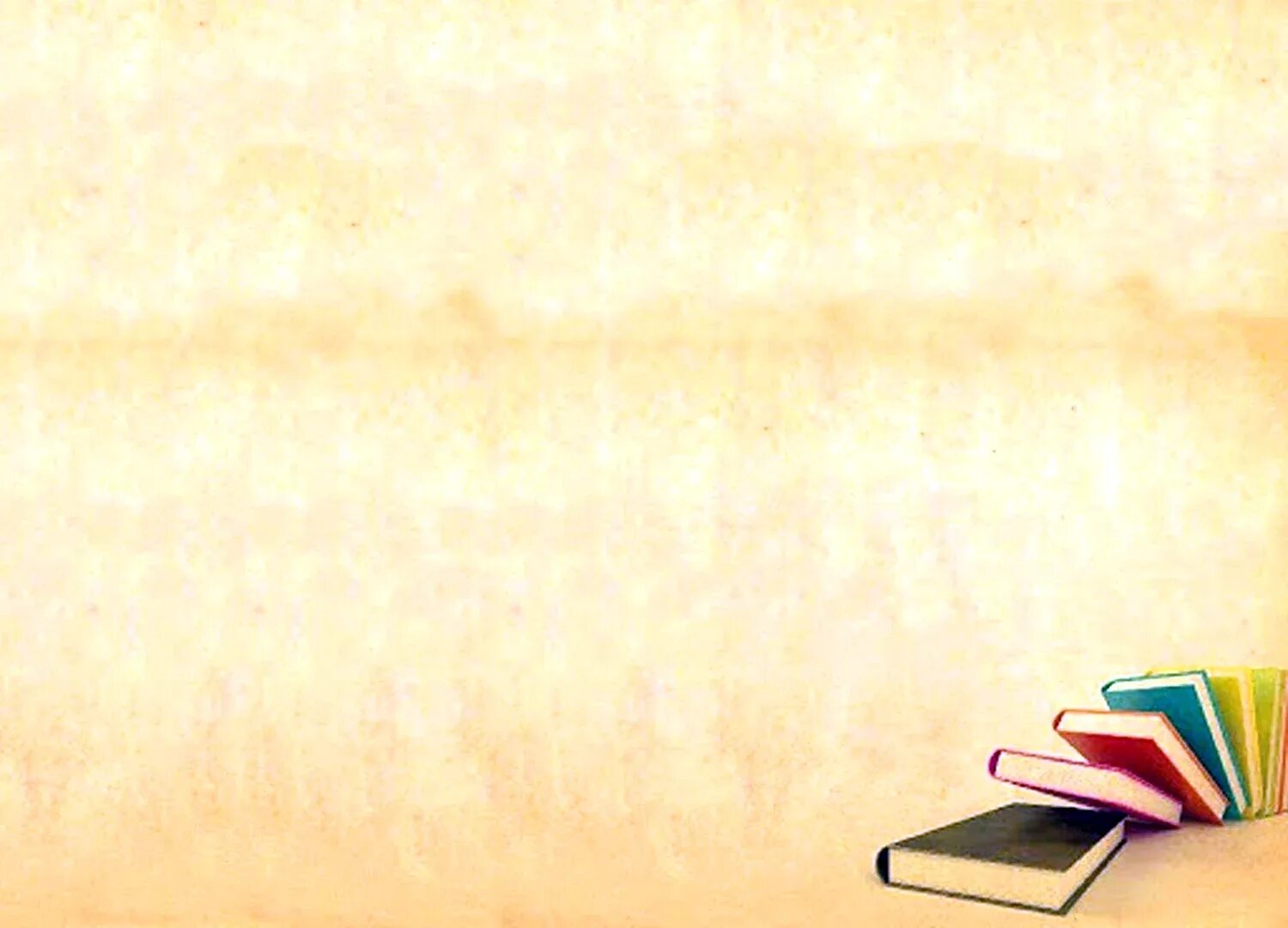 Обычный 
уровень
Сложный 
уровень
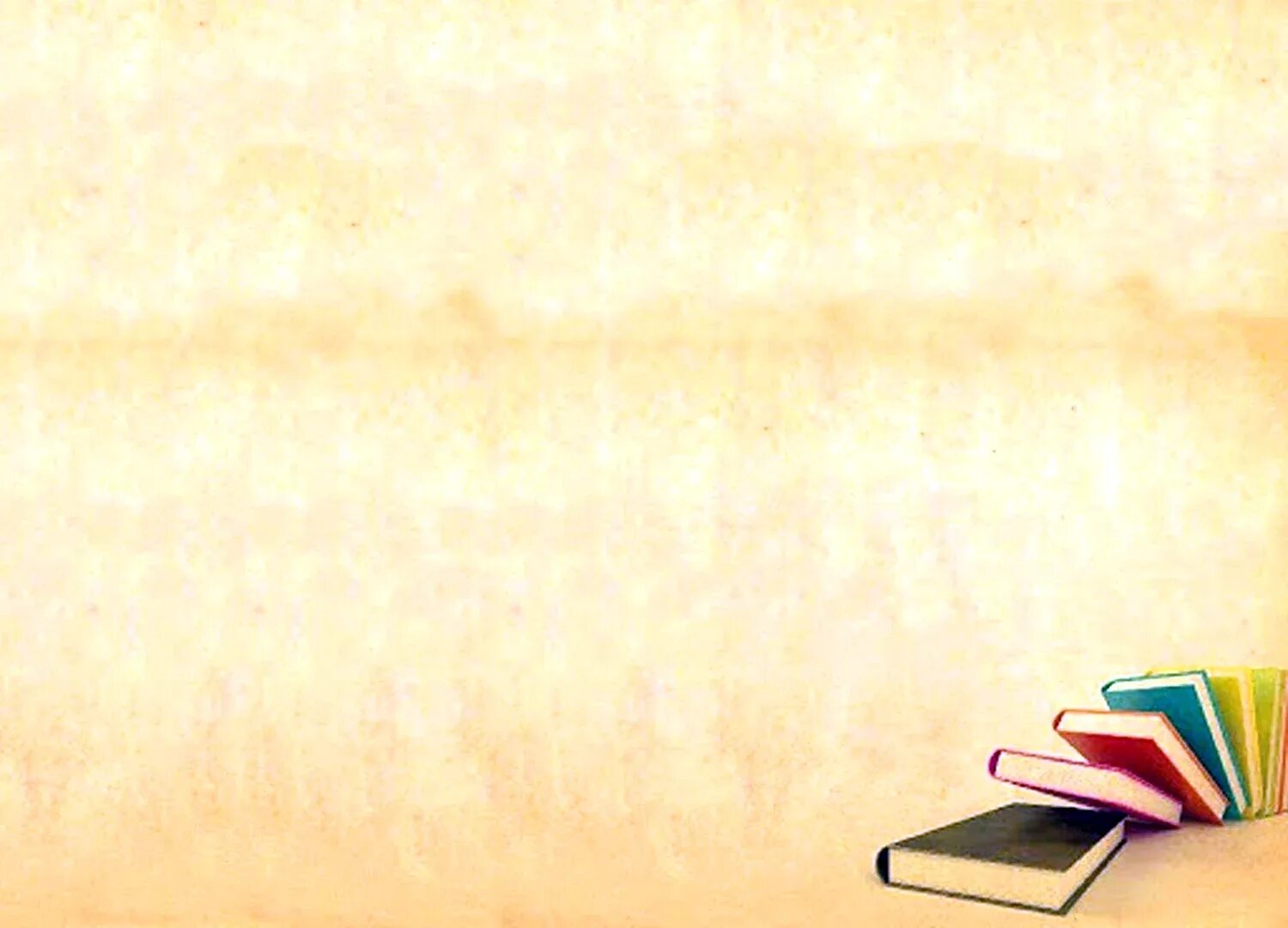 Обычный 
уровень
Сложный 
уровень
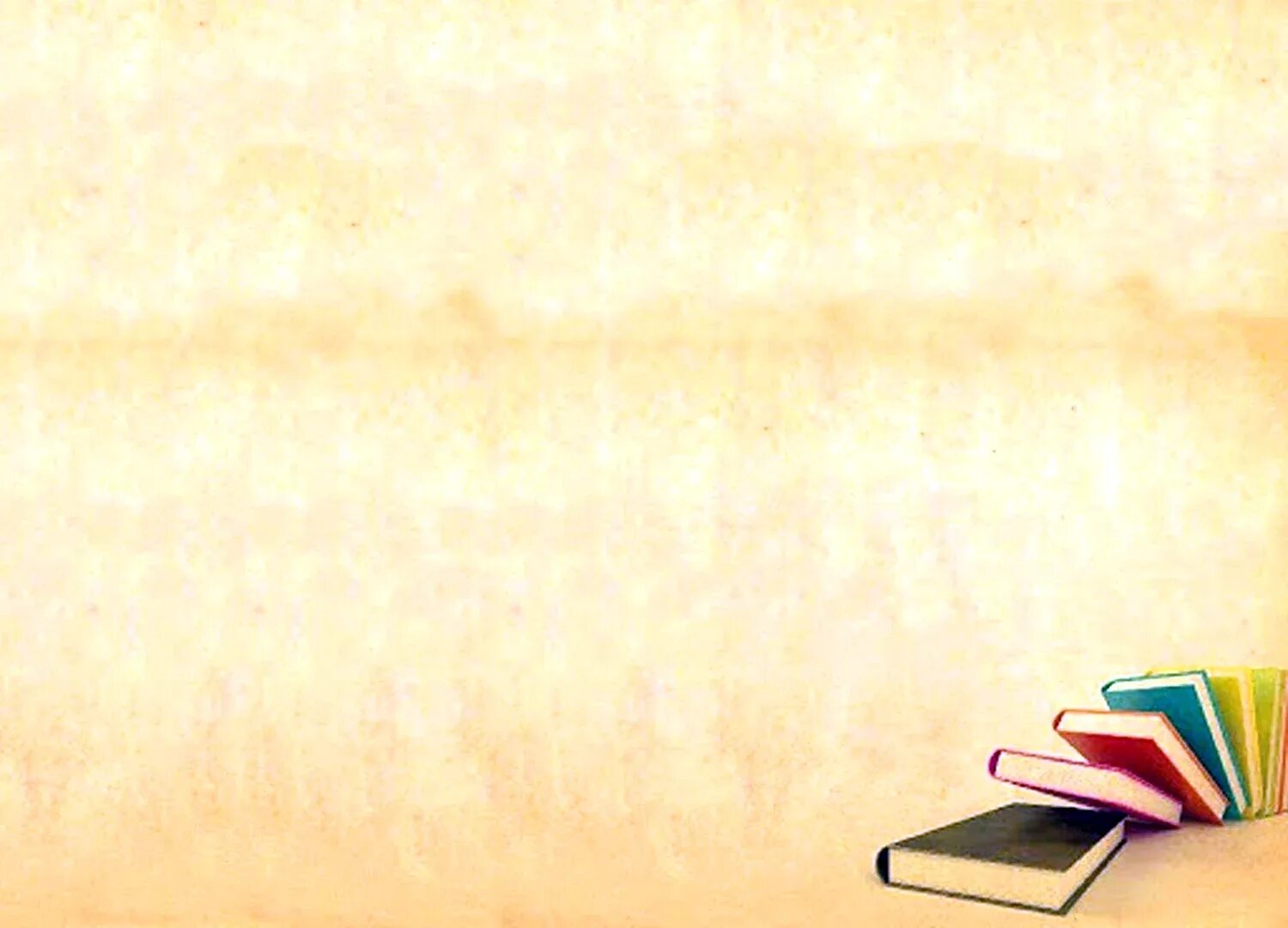 Обычный 
уровень
Сложный 
уровень
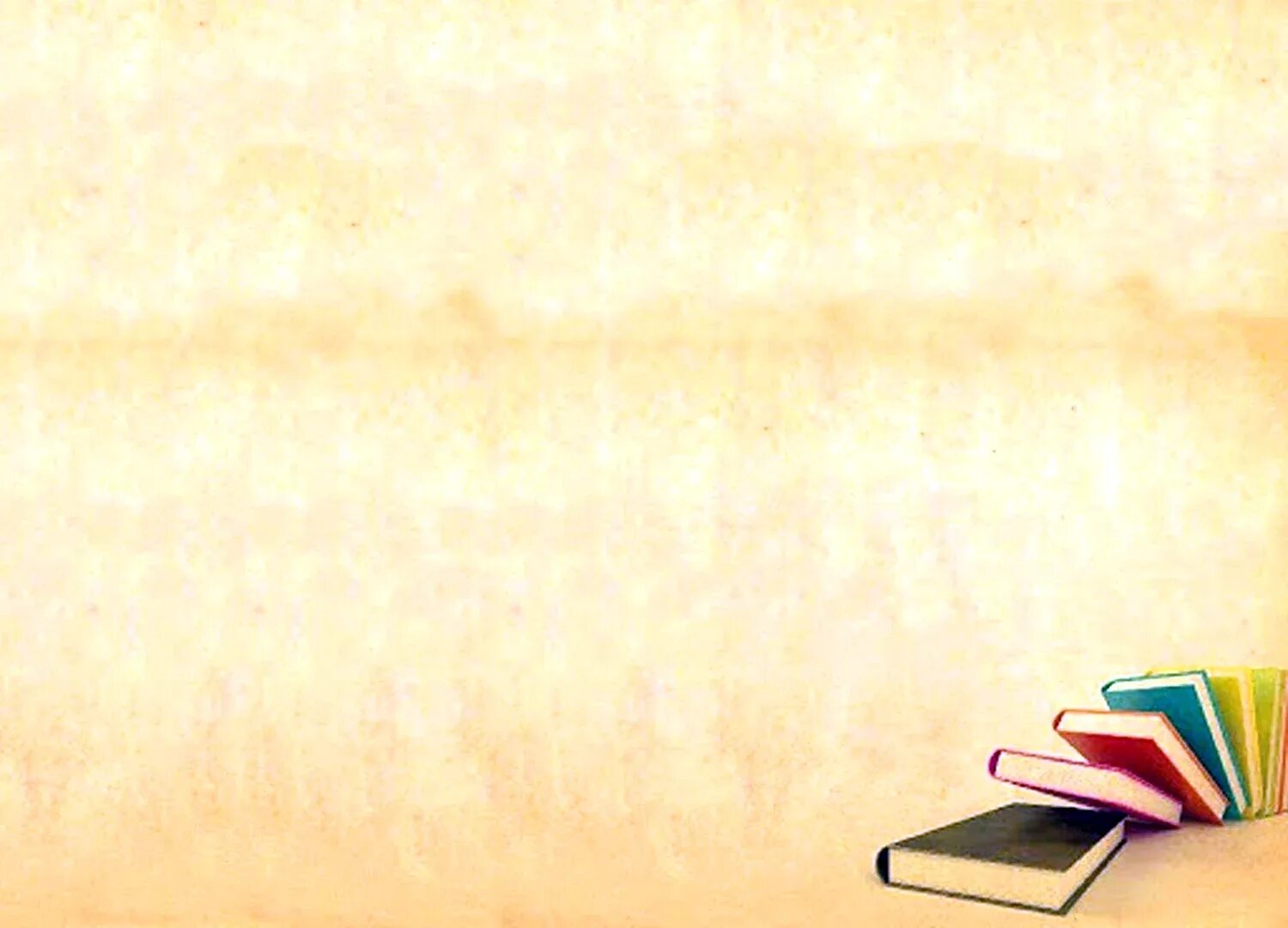 Разминка:
Подберём синонимы 
к слову 
«РАДОСТНЫЙ»
«РАДОСТНЫЙ»
Весёлый, воодушевлённый
довольный, игривый
задорный, лучезарный
ликующий, оптимистичный
праздничный, приятный
счастливый, улыбчивый
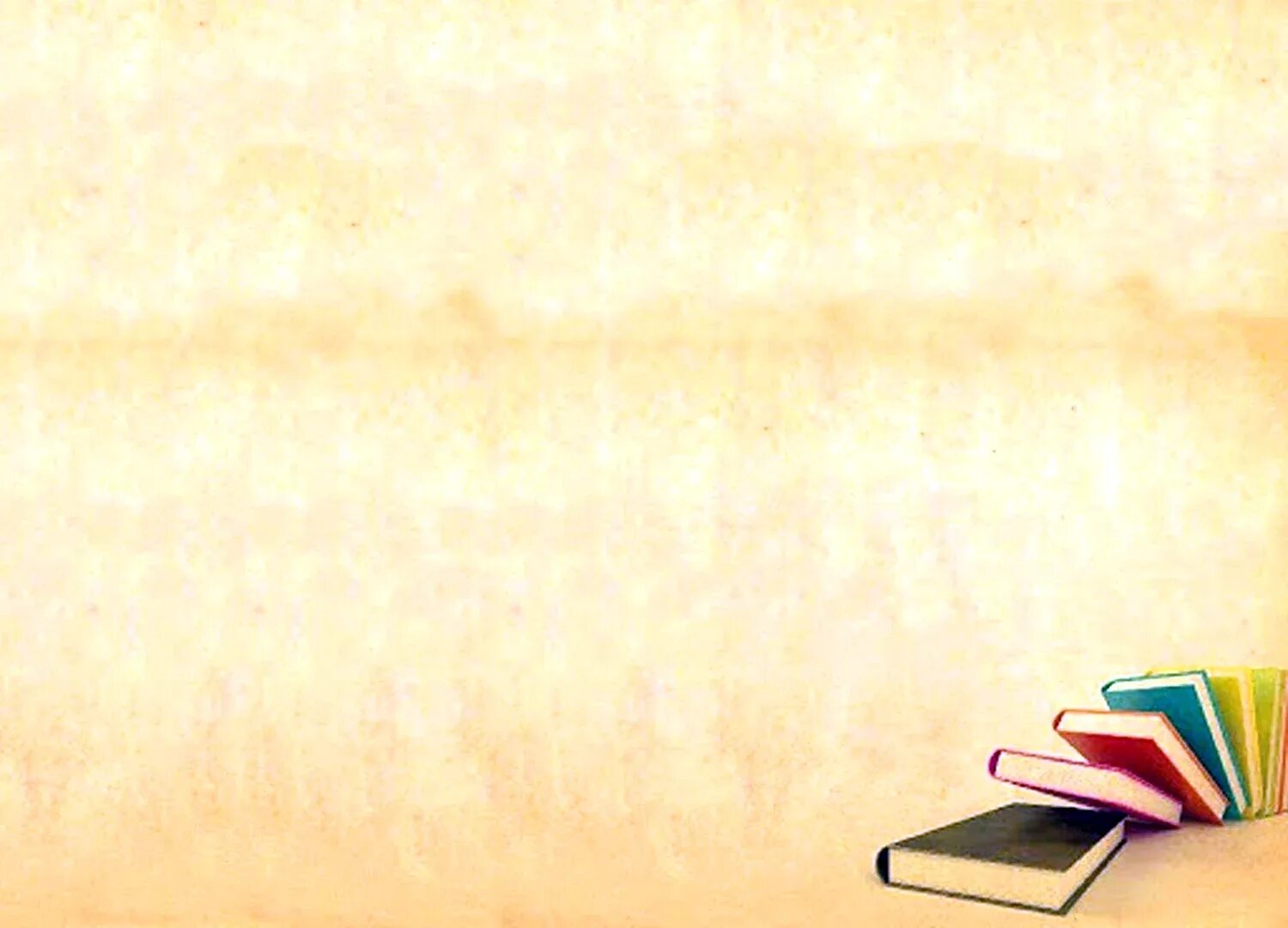 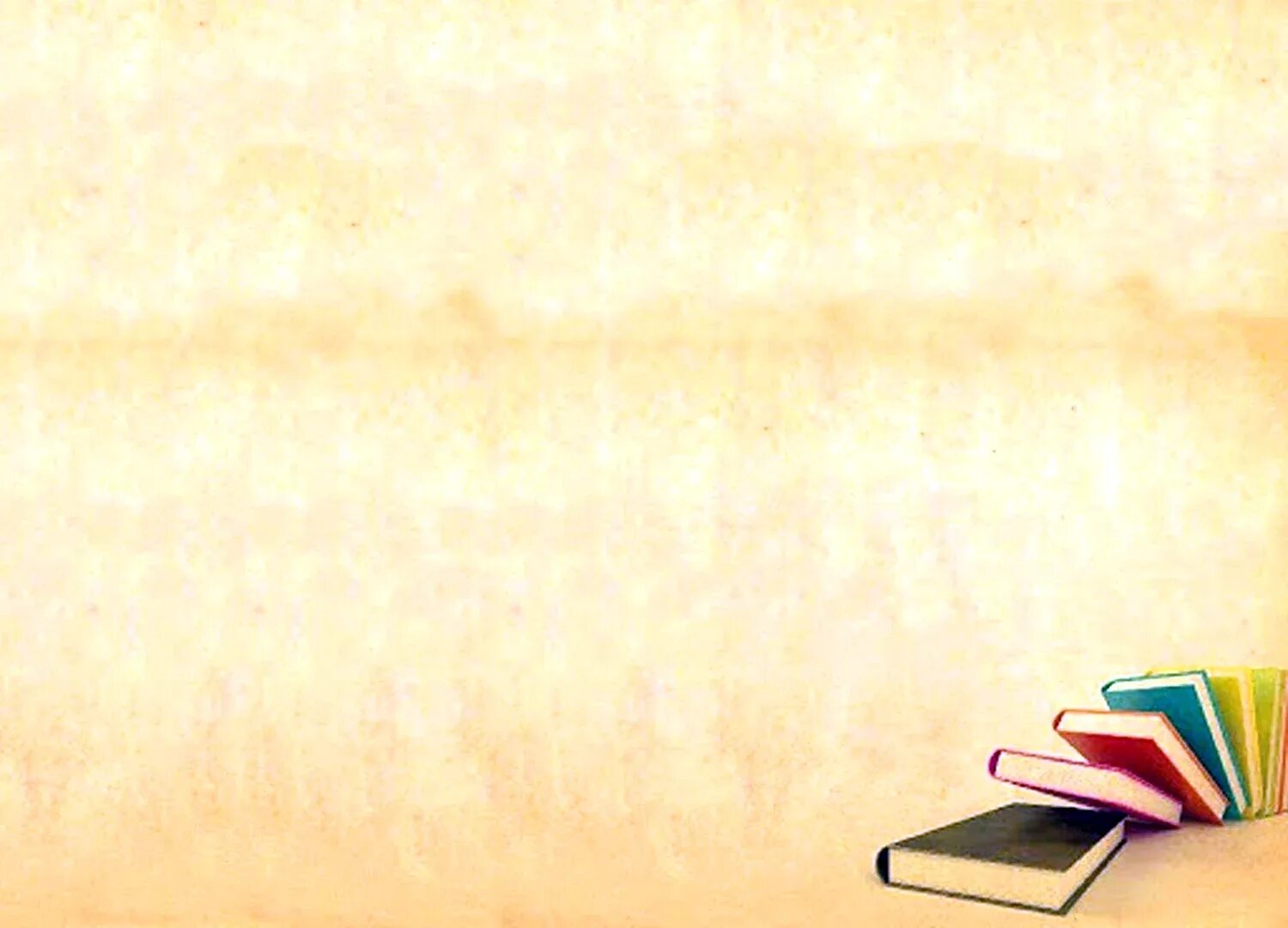 Поздравляем!
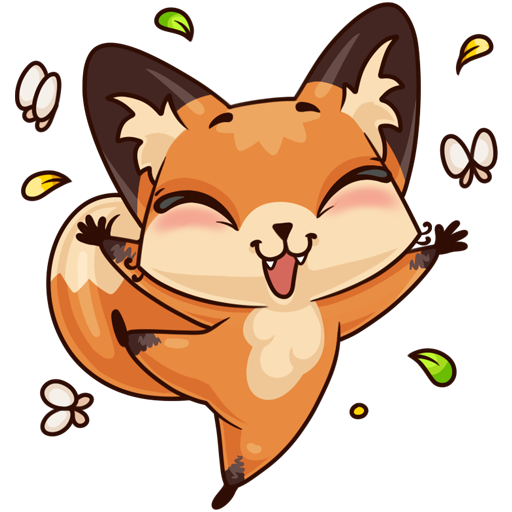